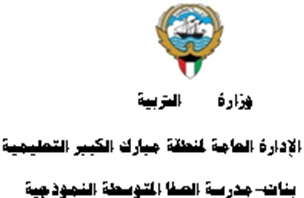 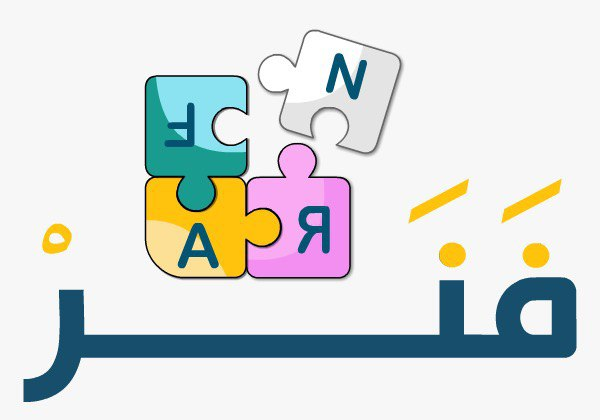 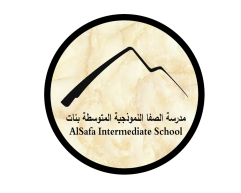 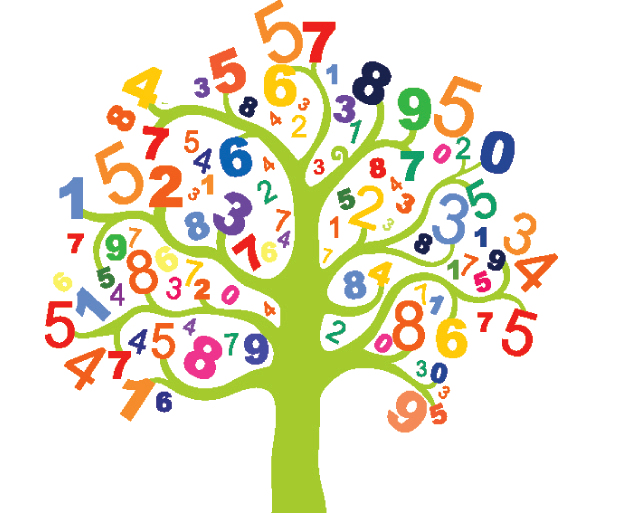 (2-8): ترتيب العملياتإعداد المعلمة: أ. نوره راشد
رئيسة قسم الرياضيات : هنادي العمران 
مديرة المدرسة : أ / ليلى حسين  اكبر
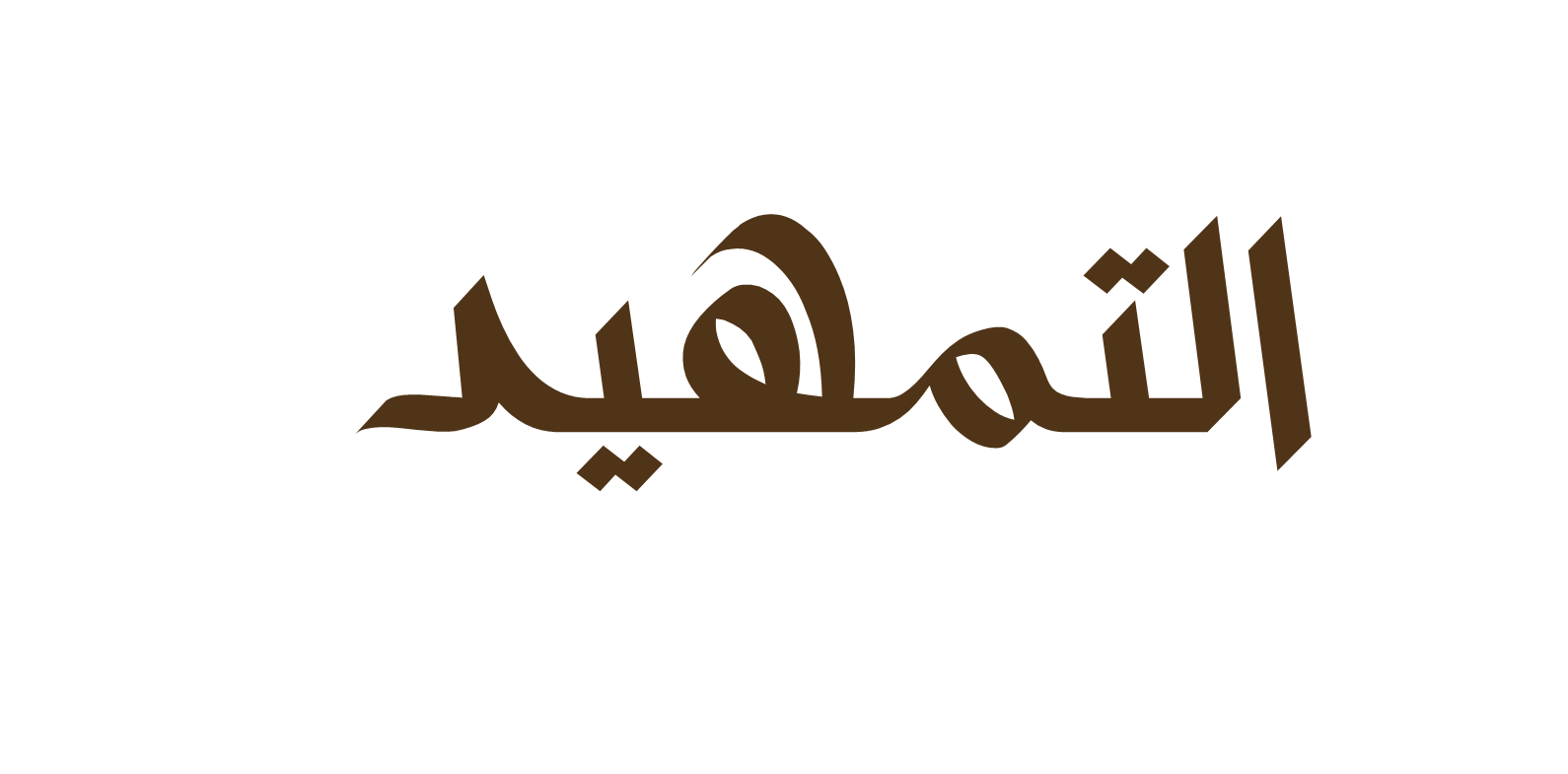 ما هي العمليات الحسابية ؟
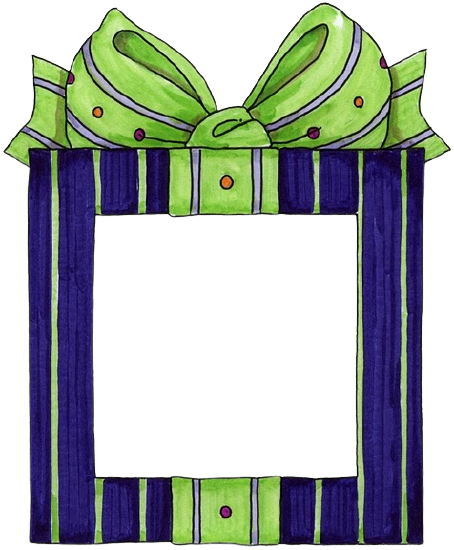 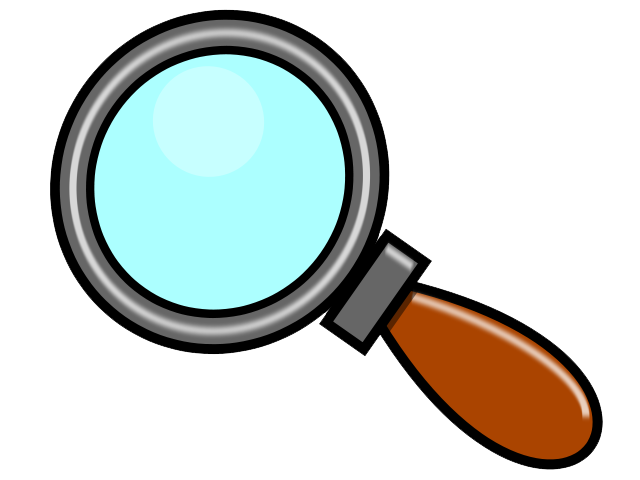 الجمع
الطرح
الضرب
القسمة
الجذر التربيعي لعدد16 هو
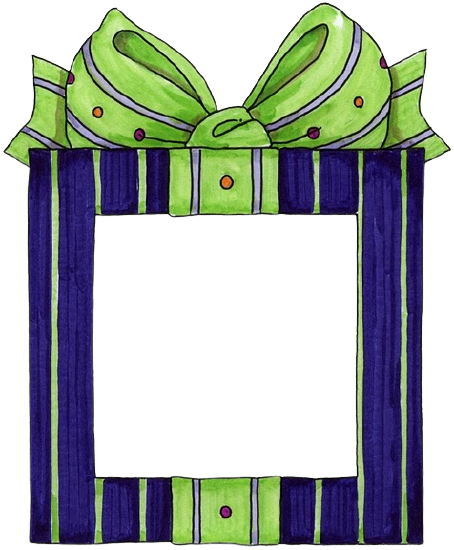 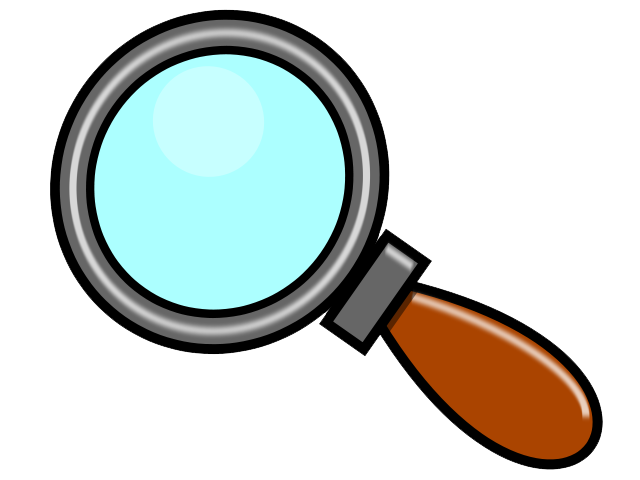 4
أوجدي الناتج:   4 3 =
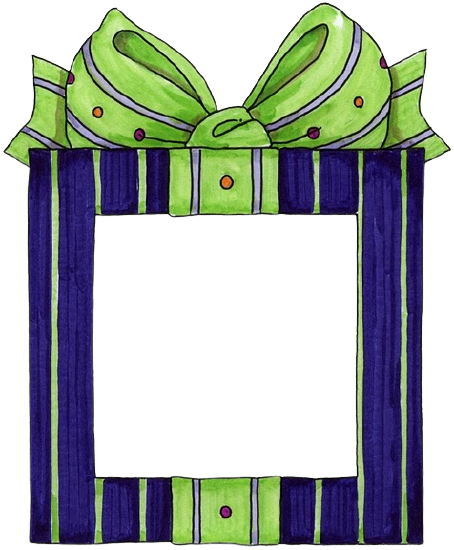 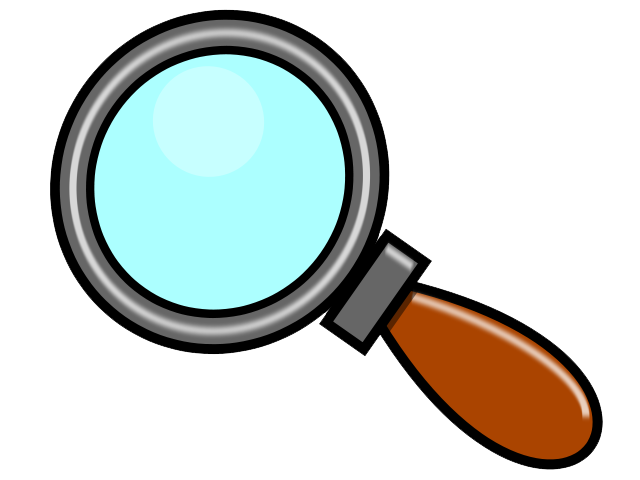 64
أوجدي الناتج:   24 ÷ 2 =
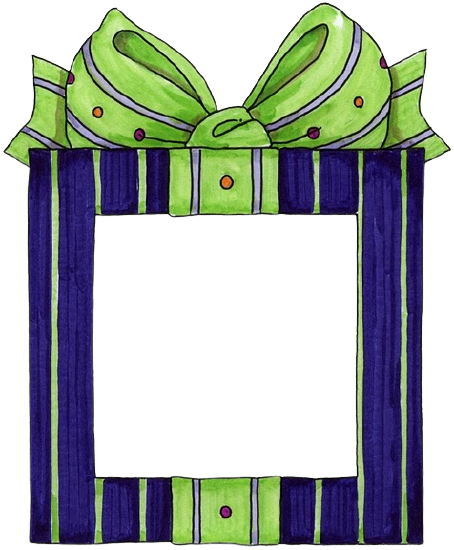 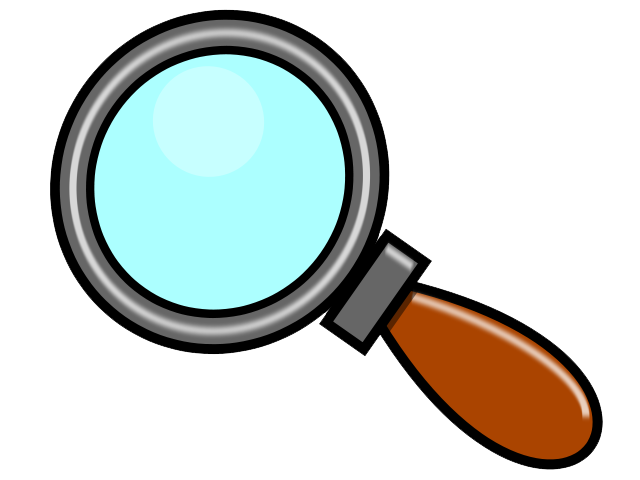 12
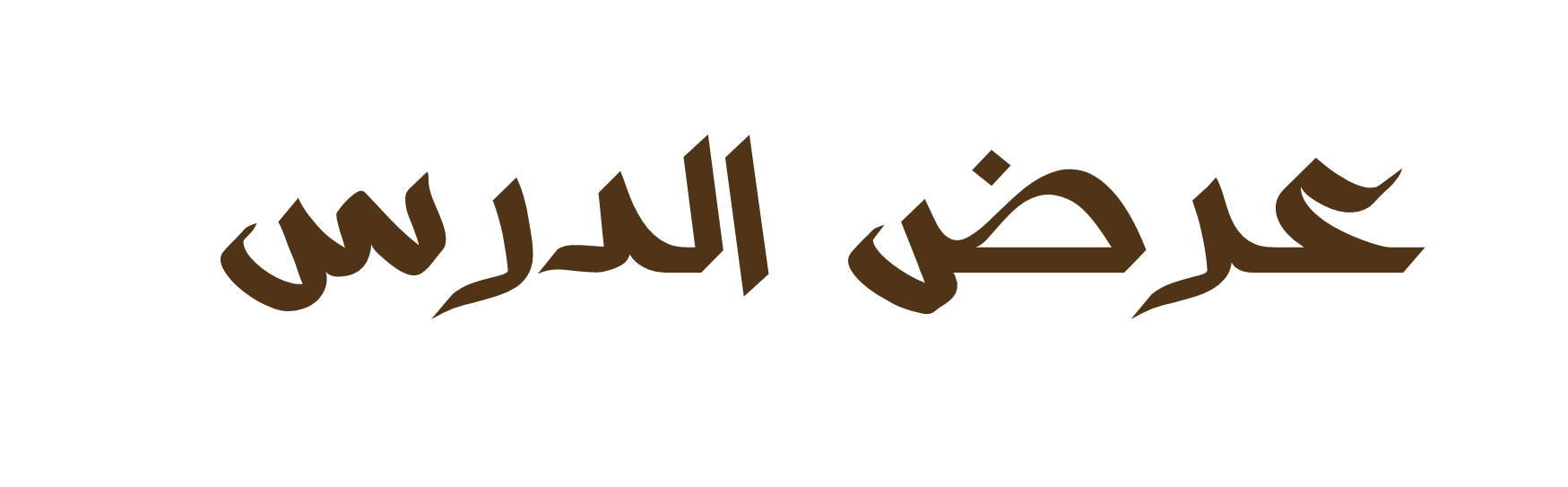 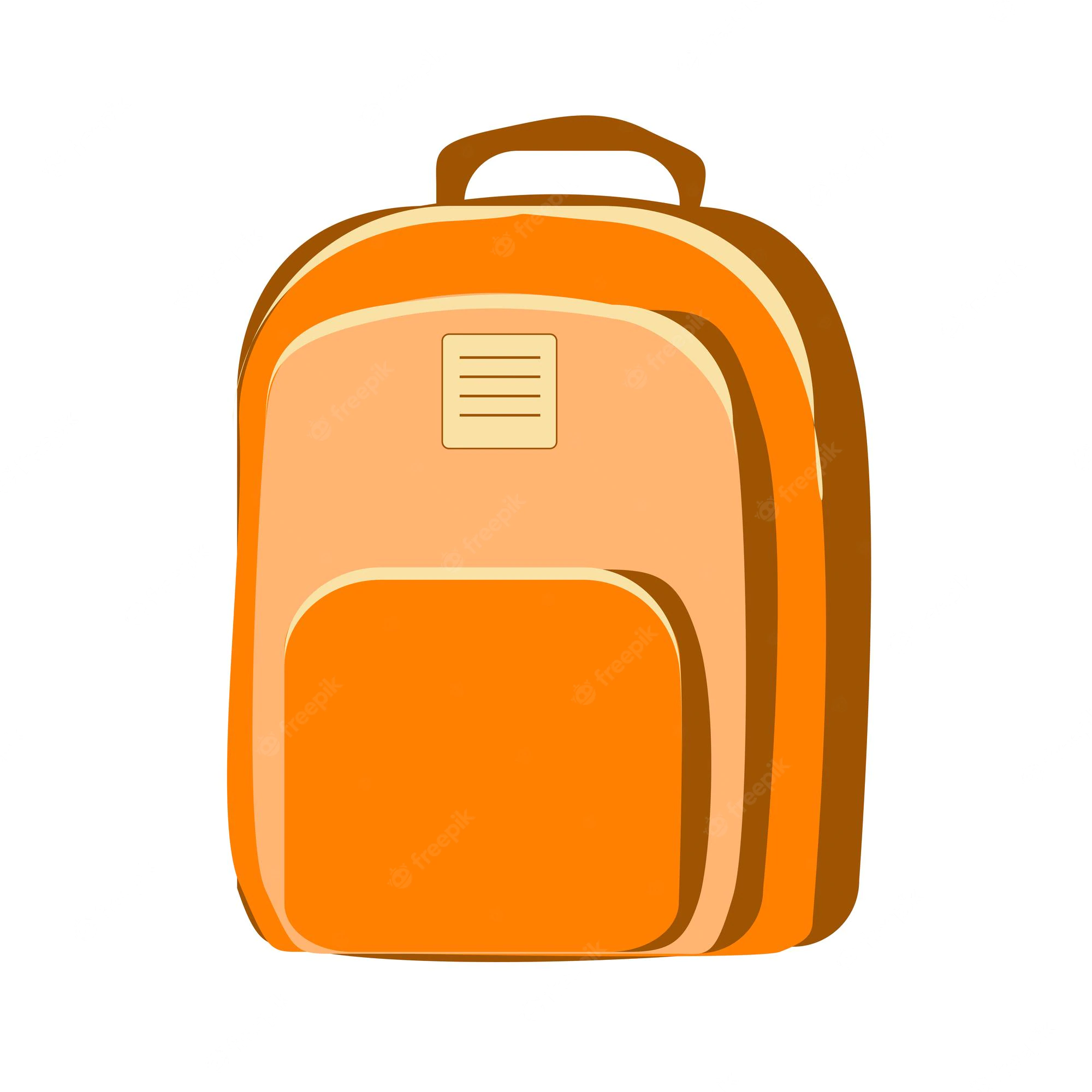 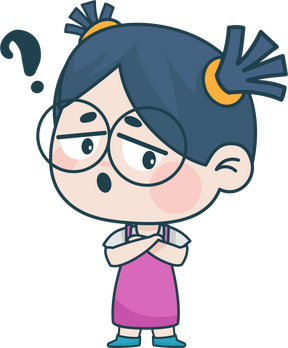 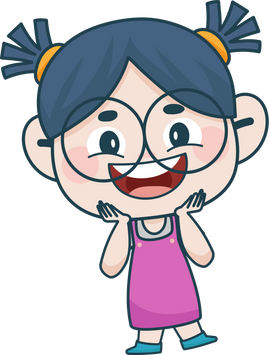 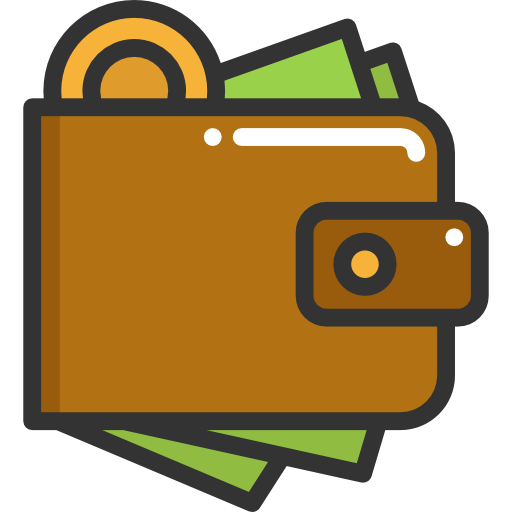 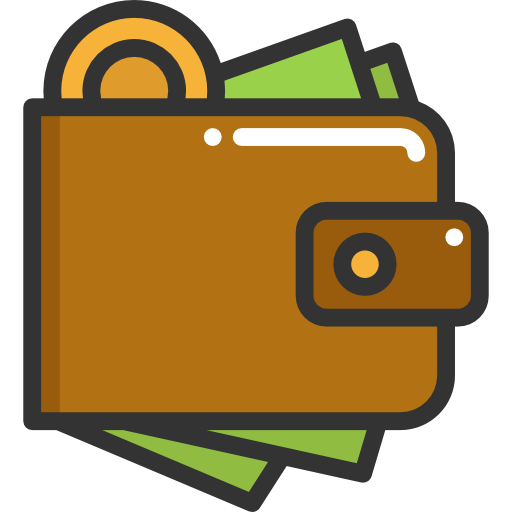 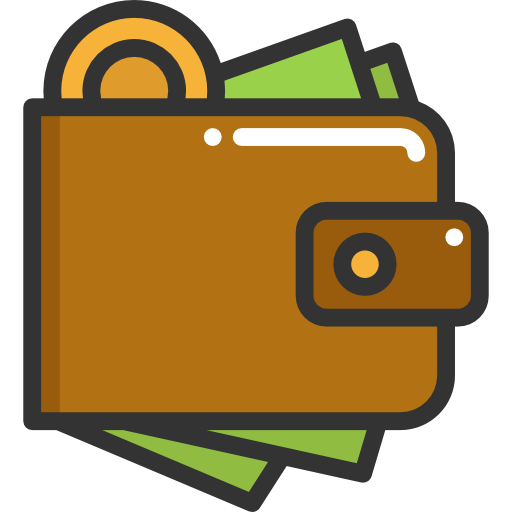 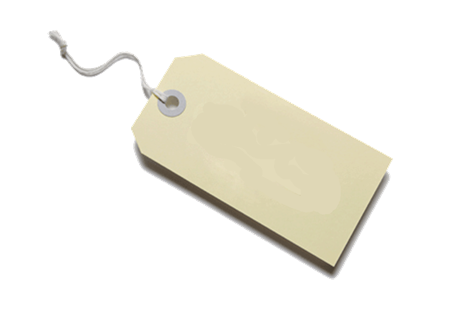 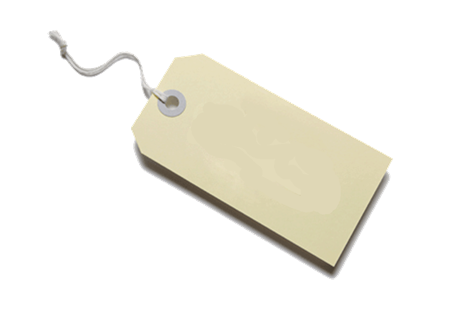 6 دينار
4 دينار
×  3
4
+
6
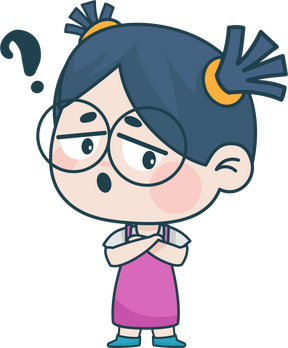 ×  3
4
+
=
6
18
دينار
=
12
+
6
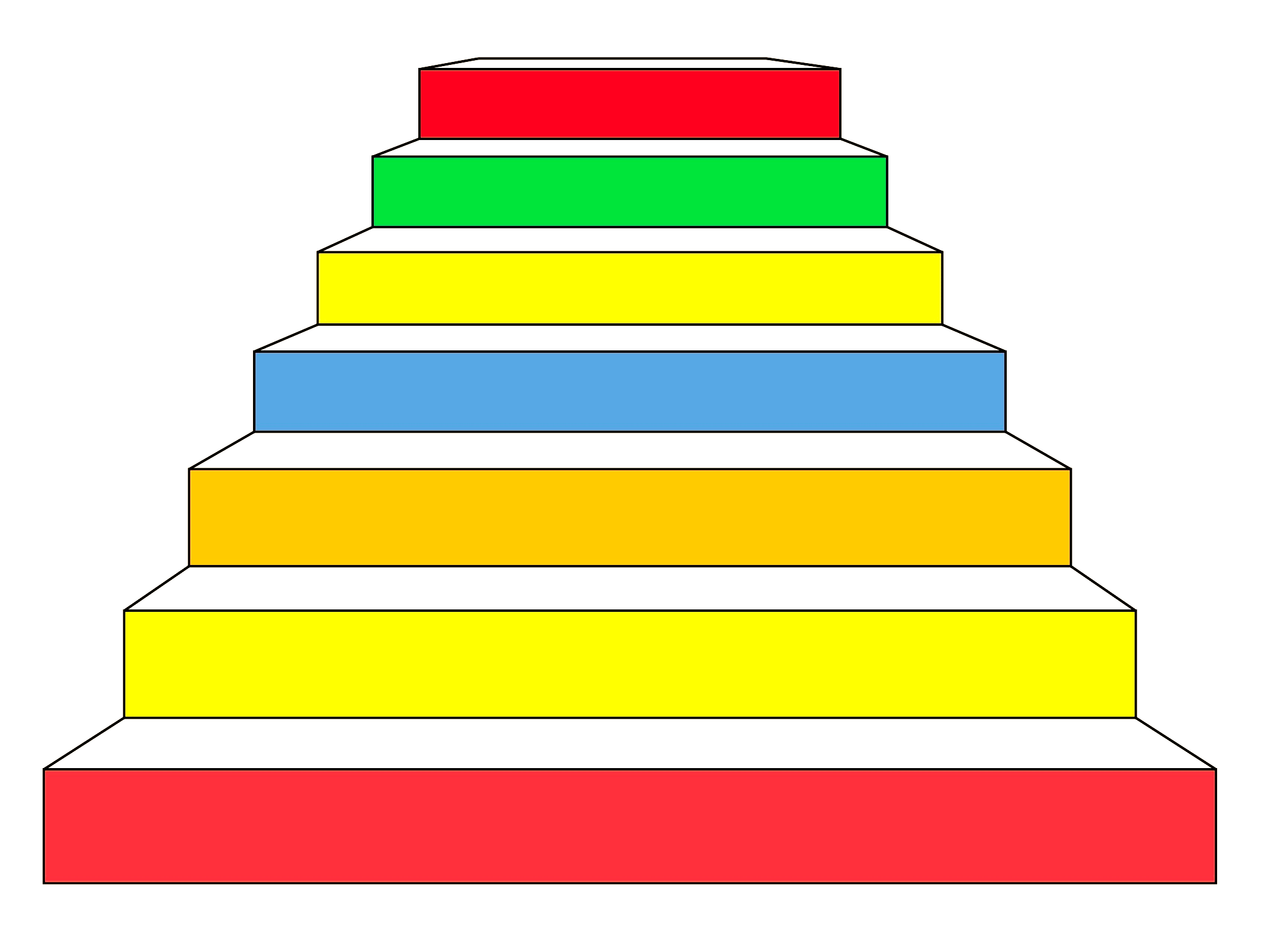 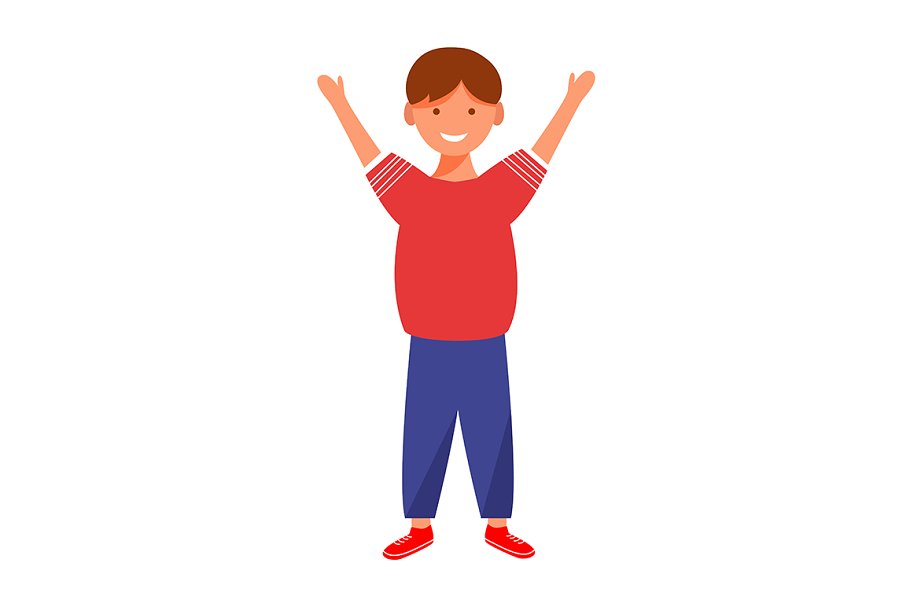 الضرب
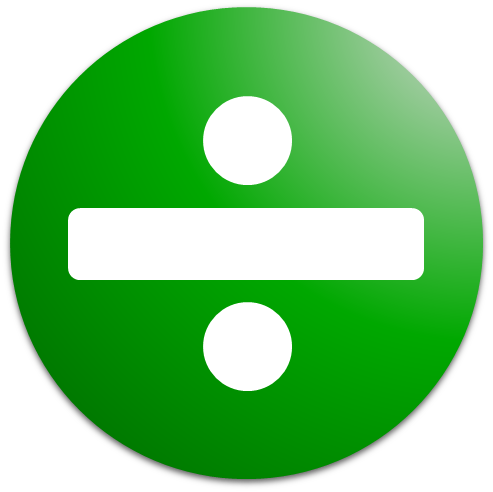 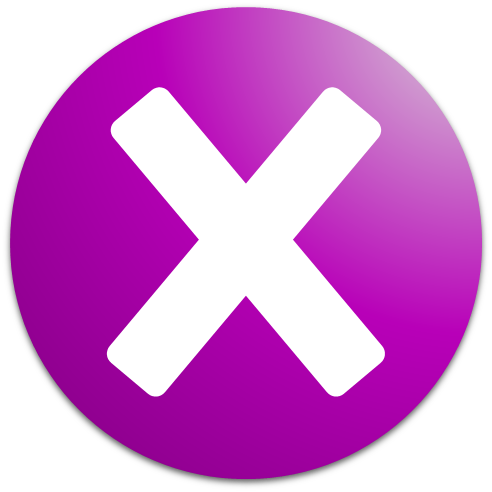 القسمة
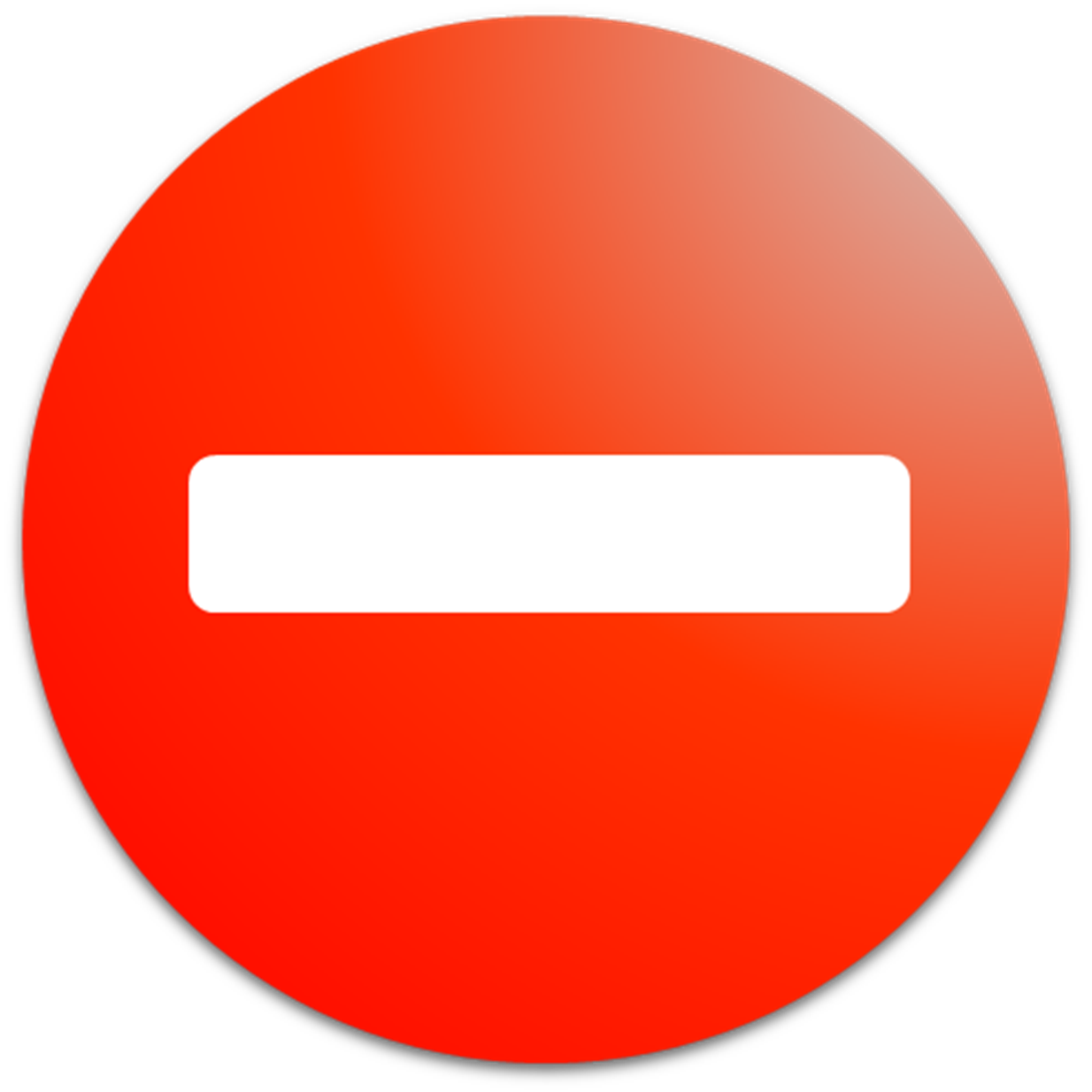 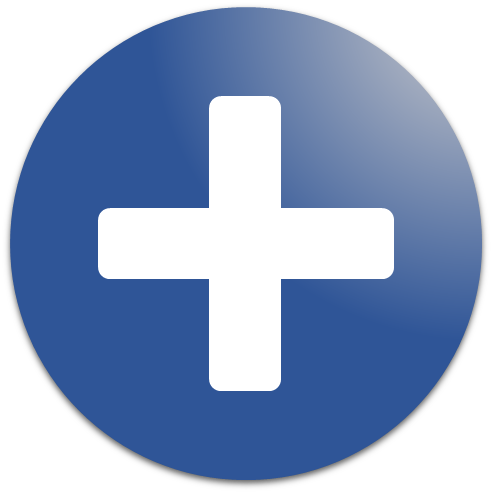 الجمع
الطرح
صفحة 98
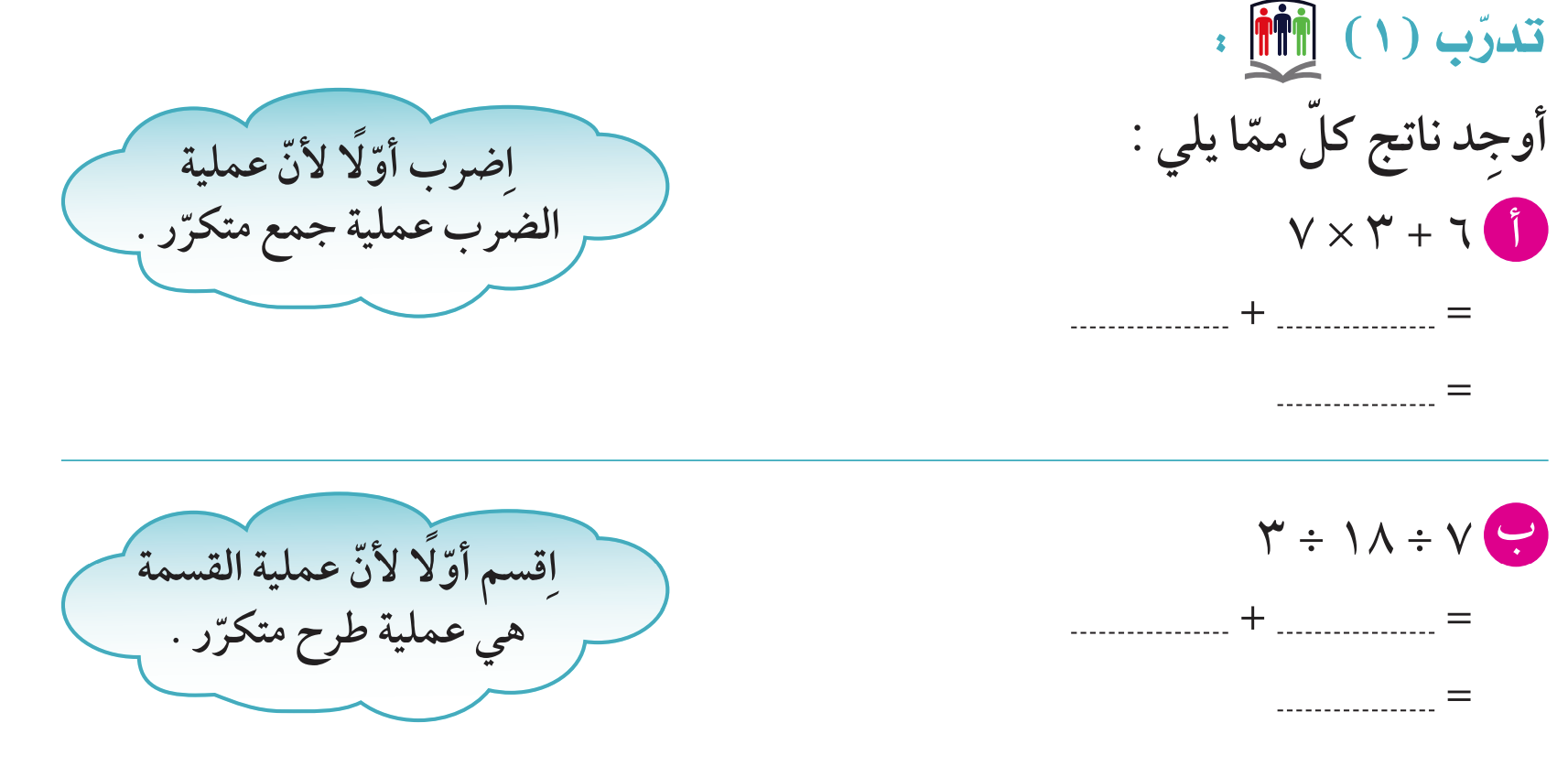 21
6
27
صفحة 98
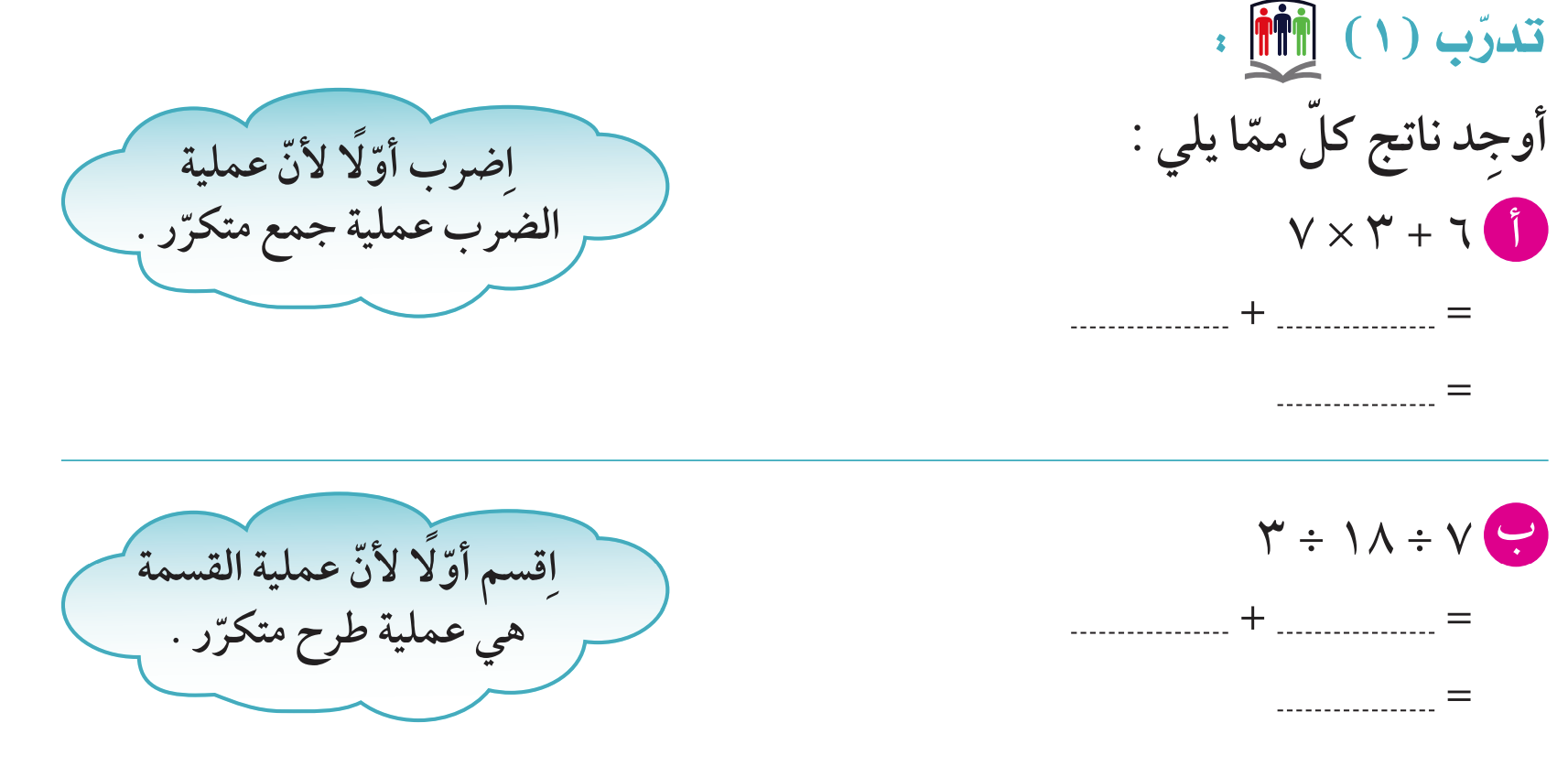 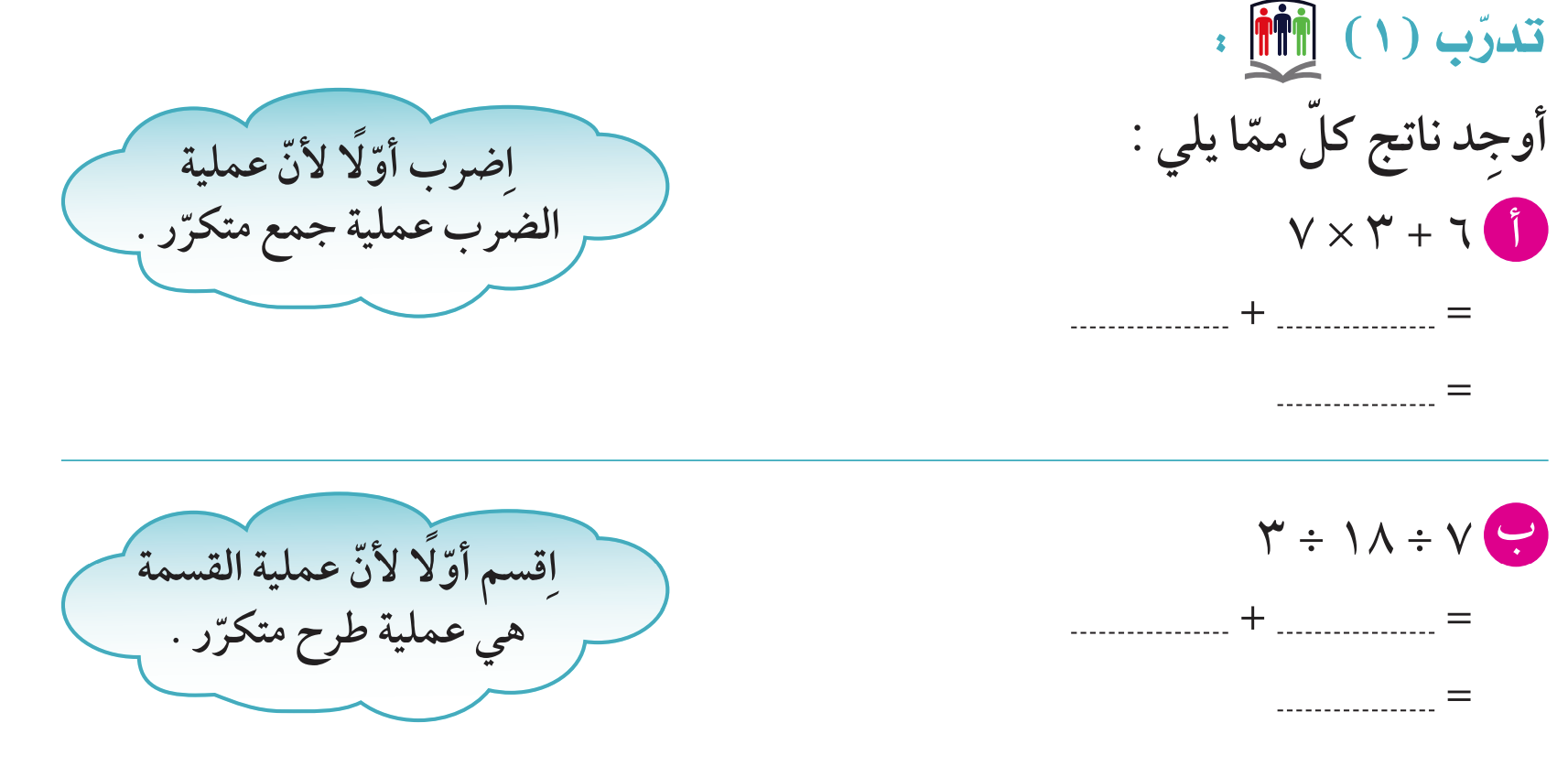 6
7
13
صفحة 100
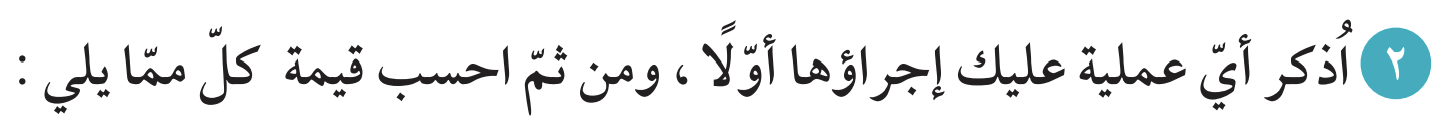 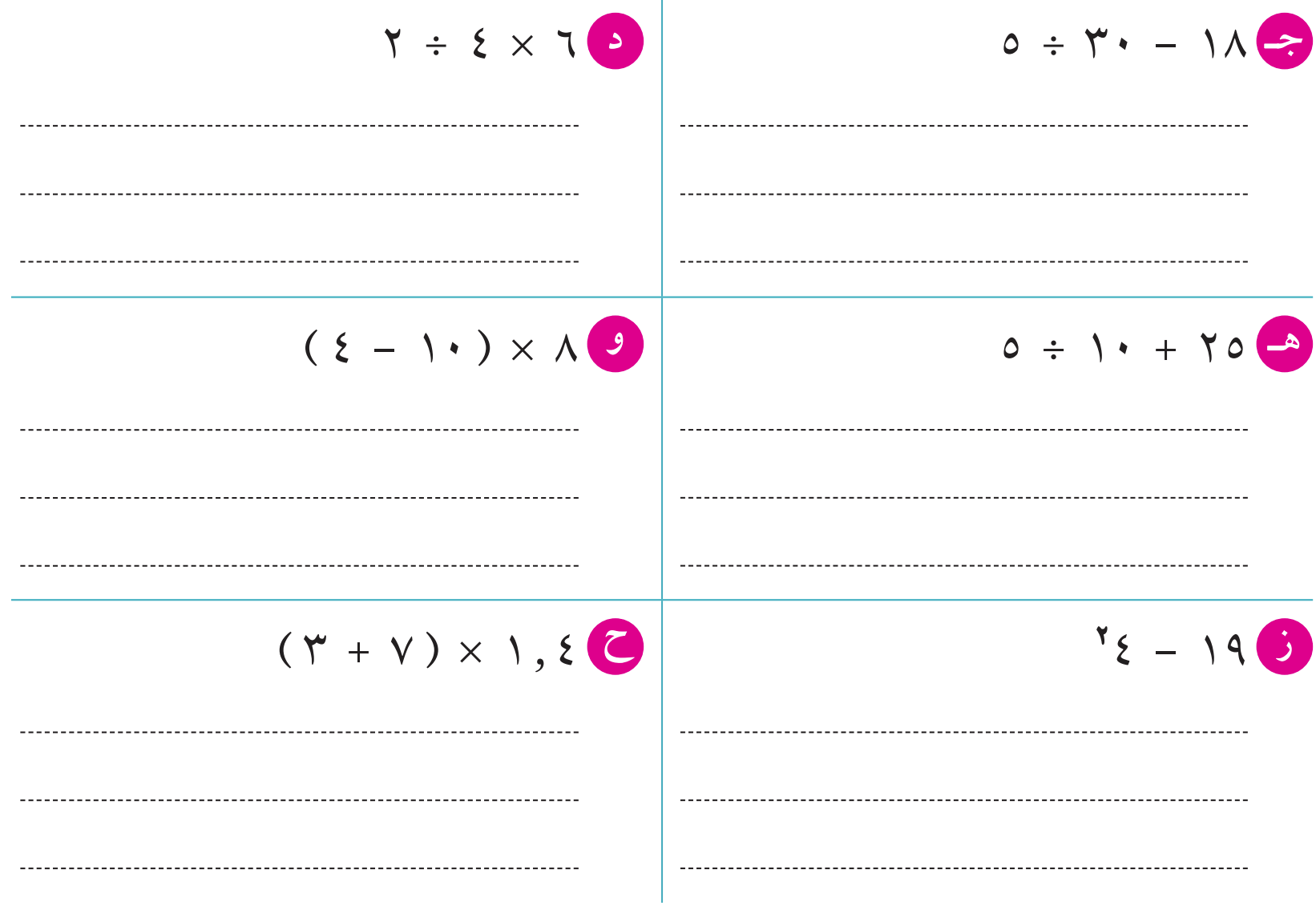 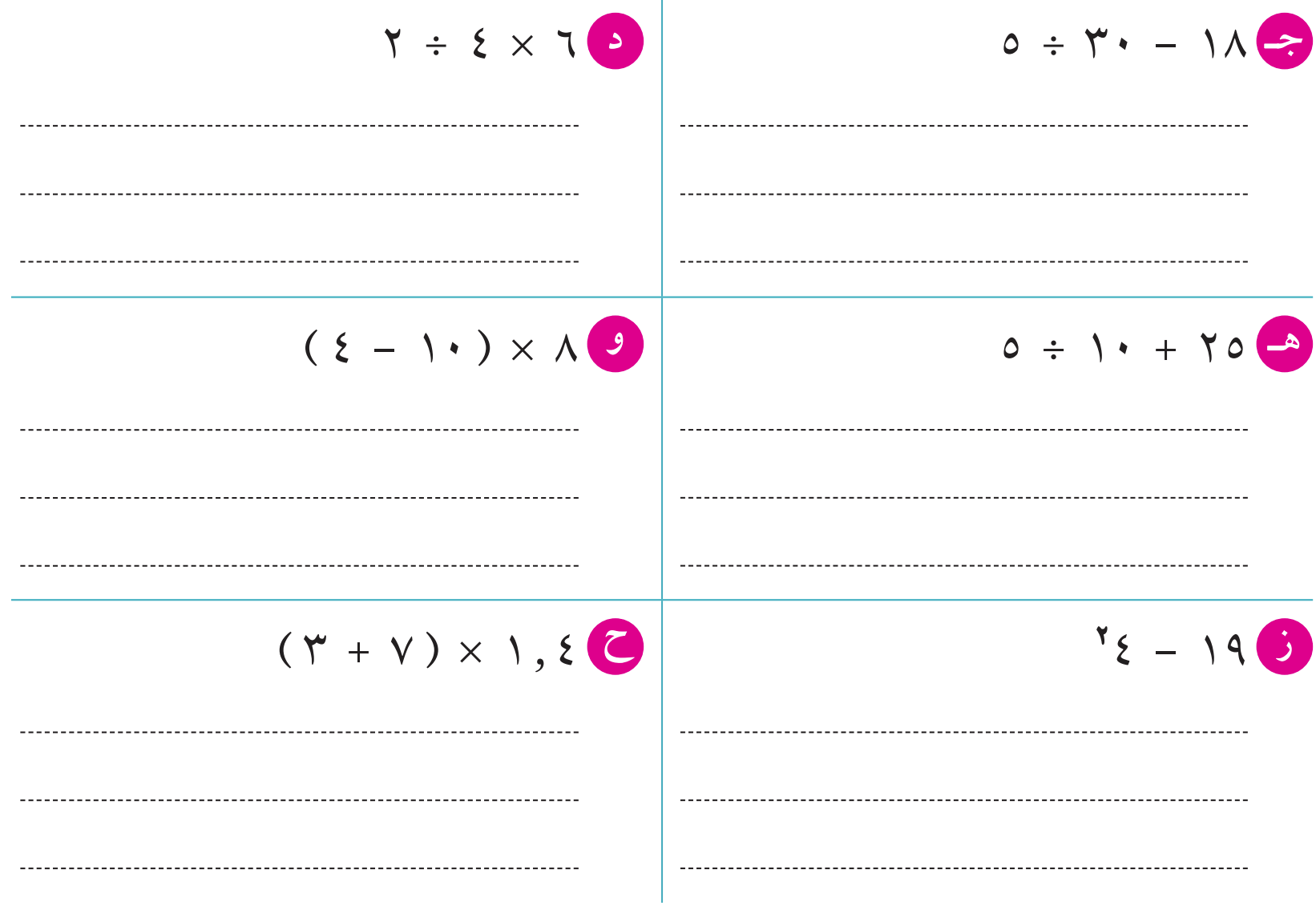 الضرب
القسمة
12
24
=
÷  2
27
25  +
=
2
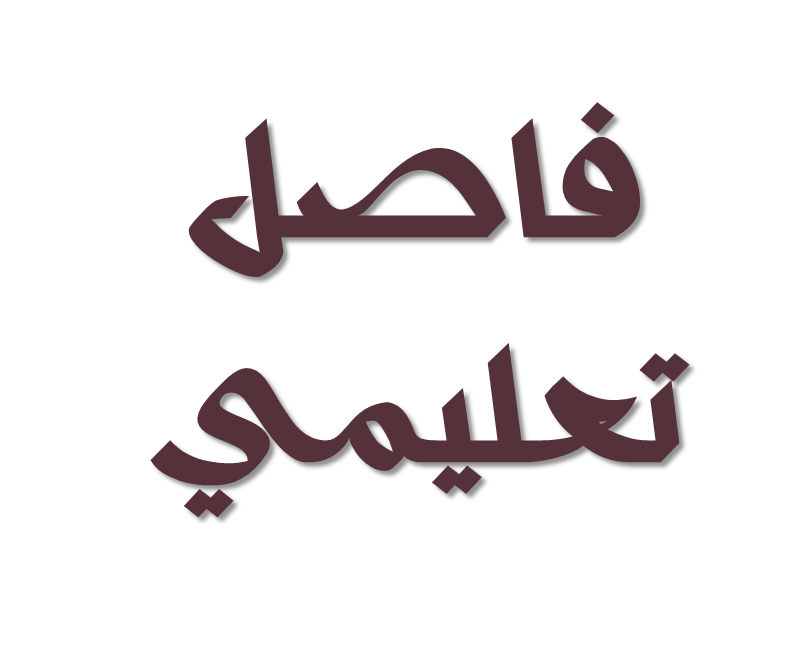 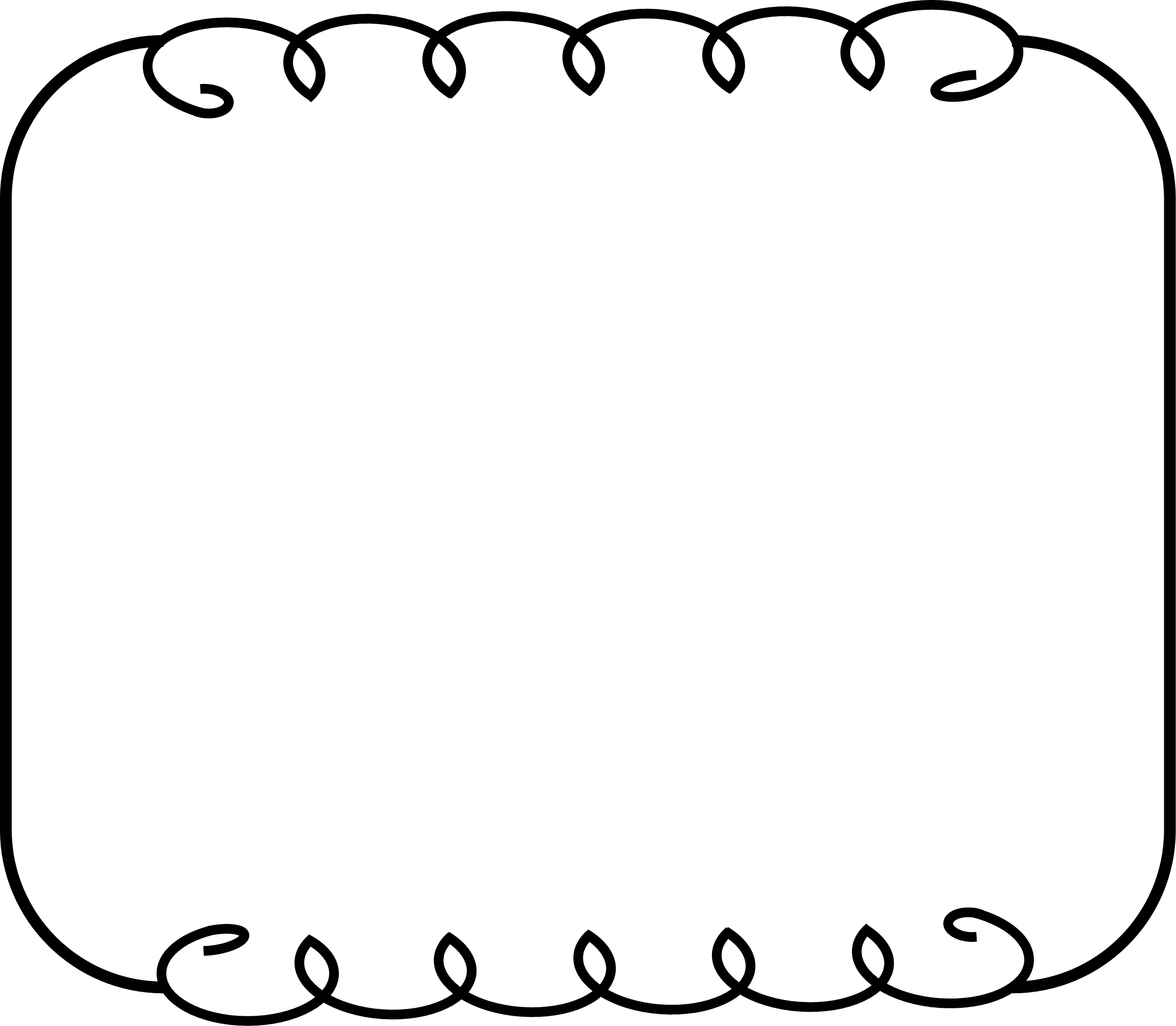 لنصف الصورة التالية لزميلتنا ونرى هل تتمكن من التخمين بشكل صحيح ؟
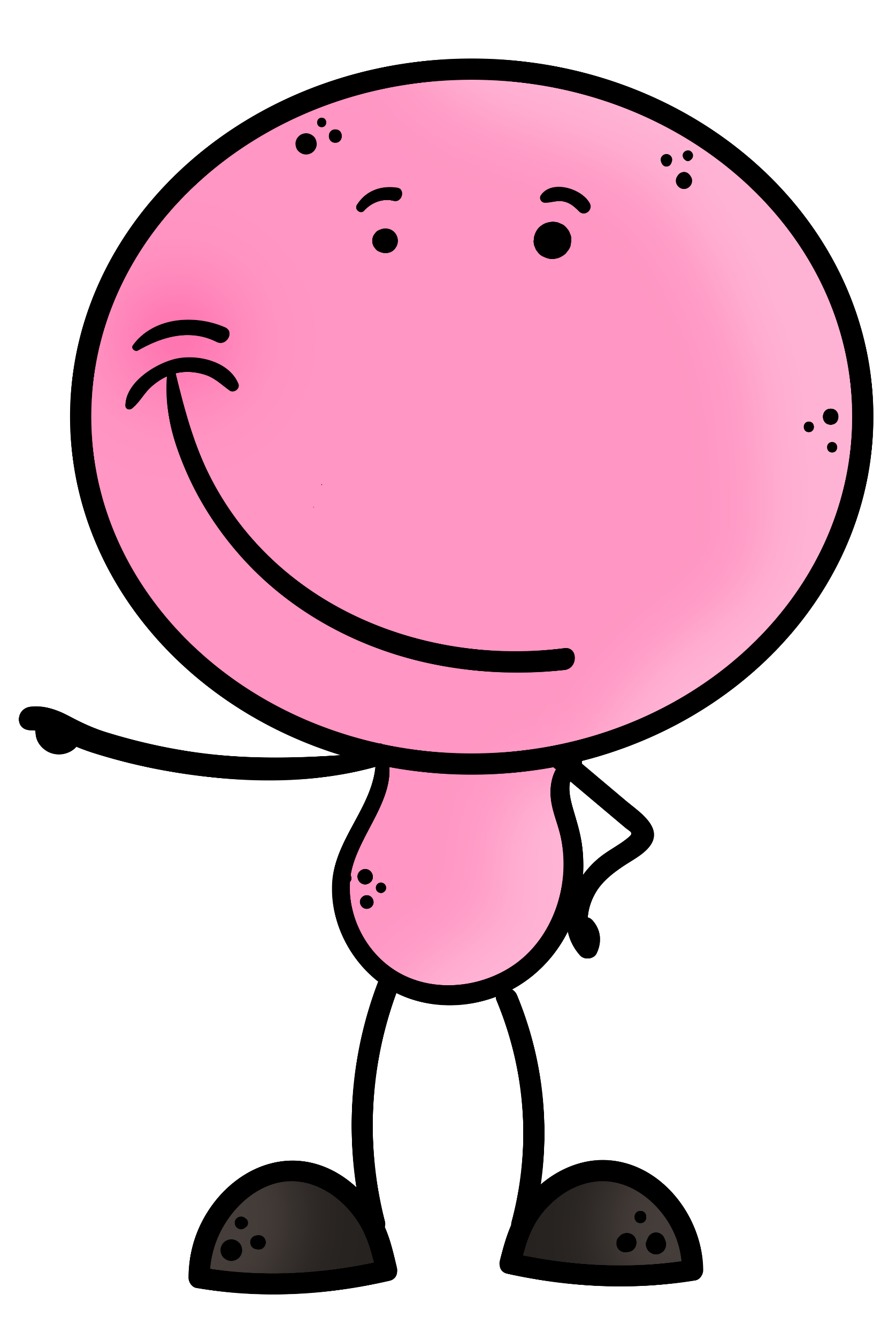 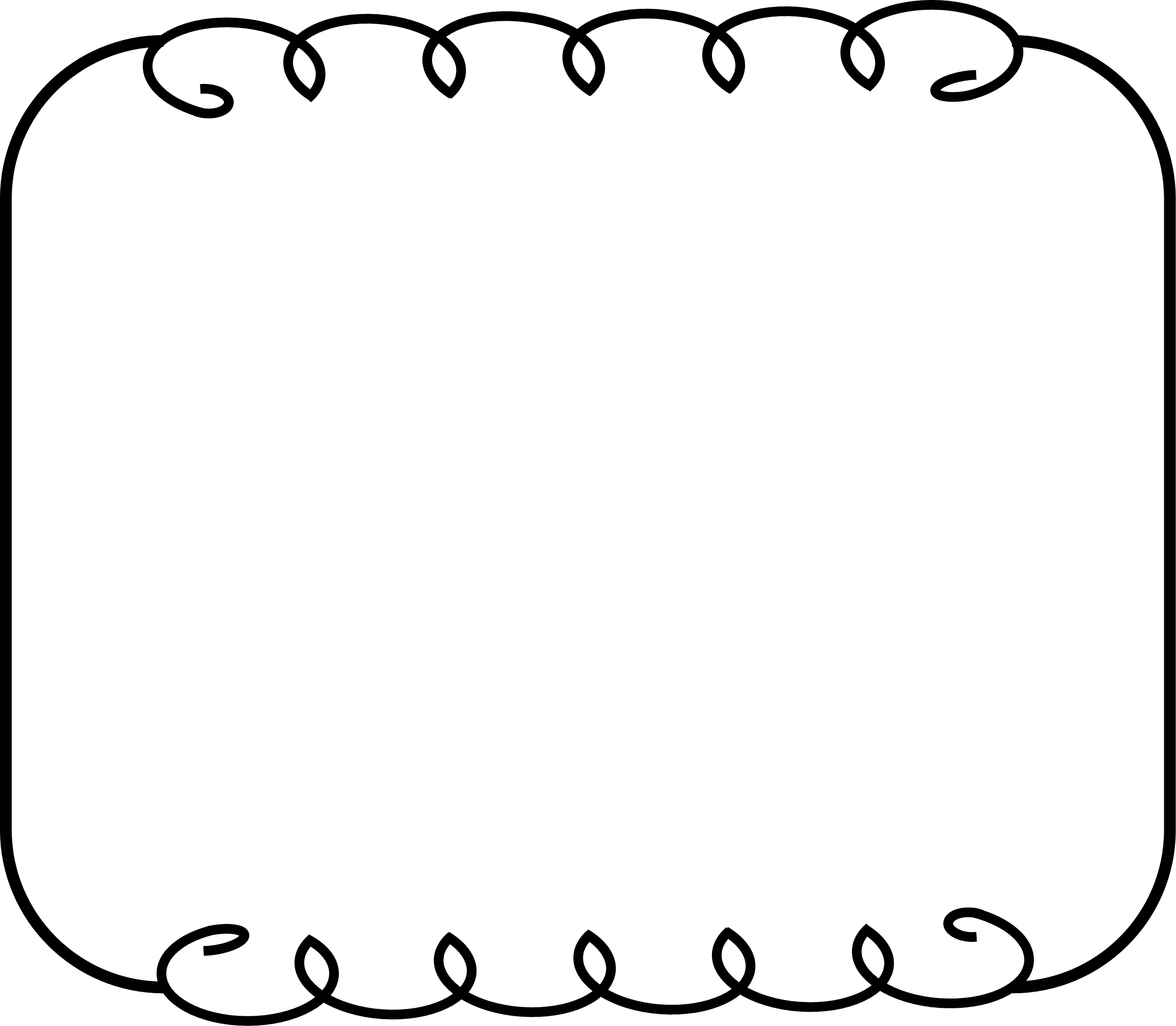 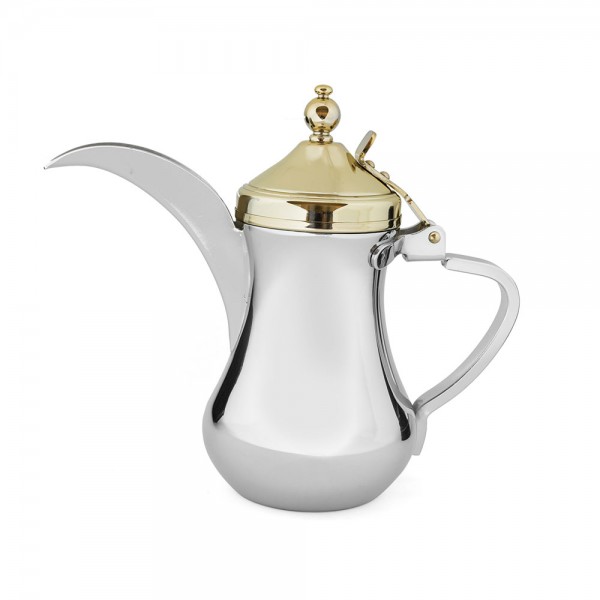 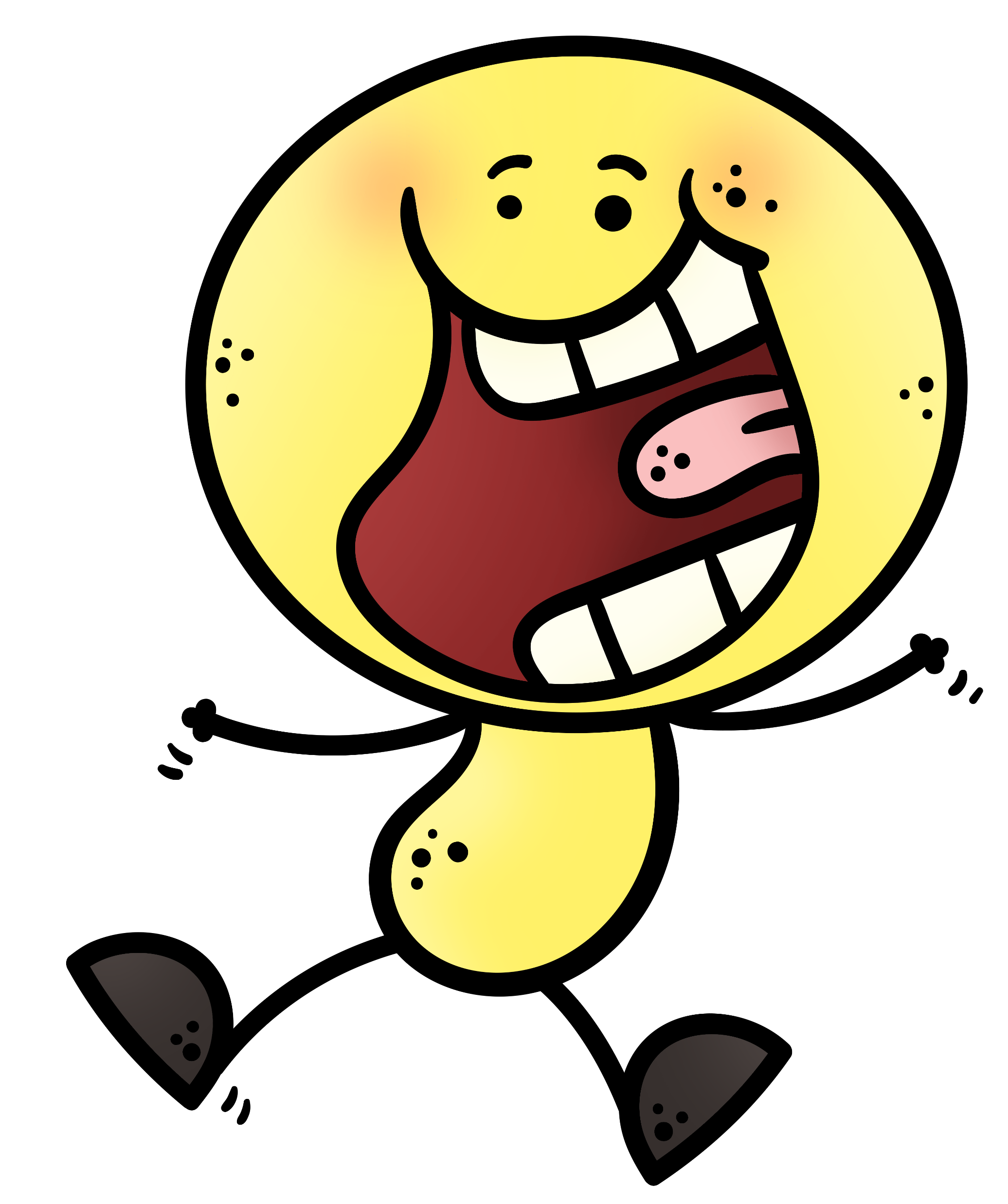 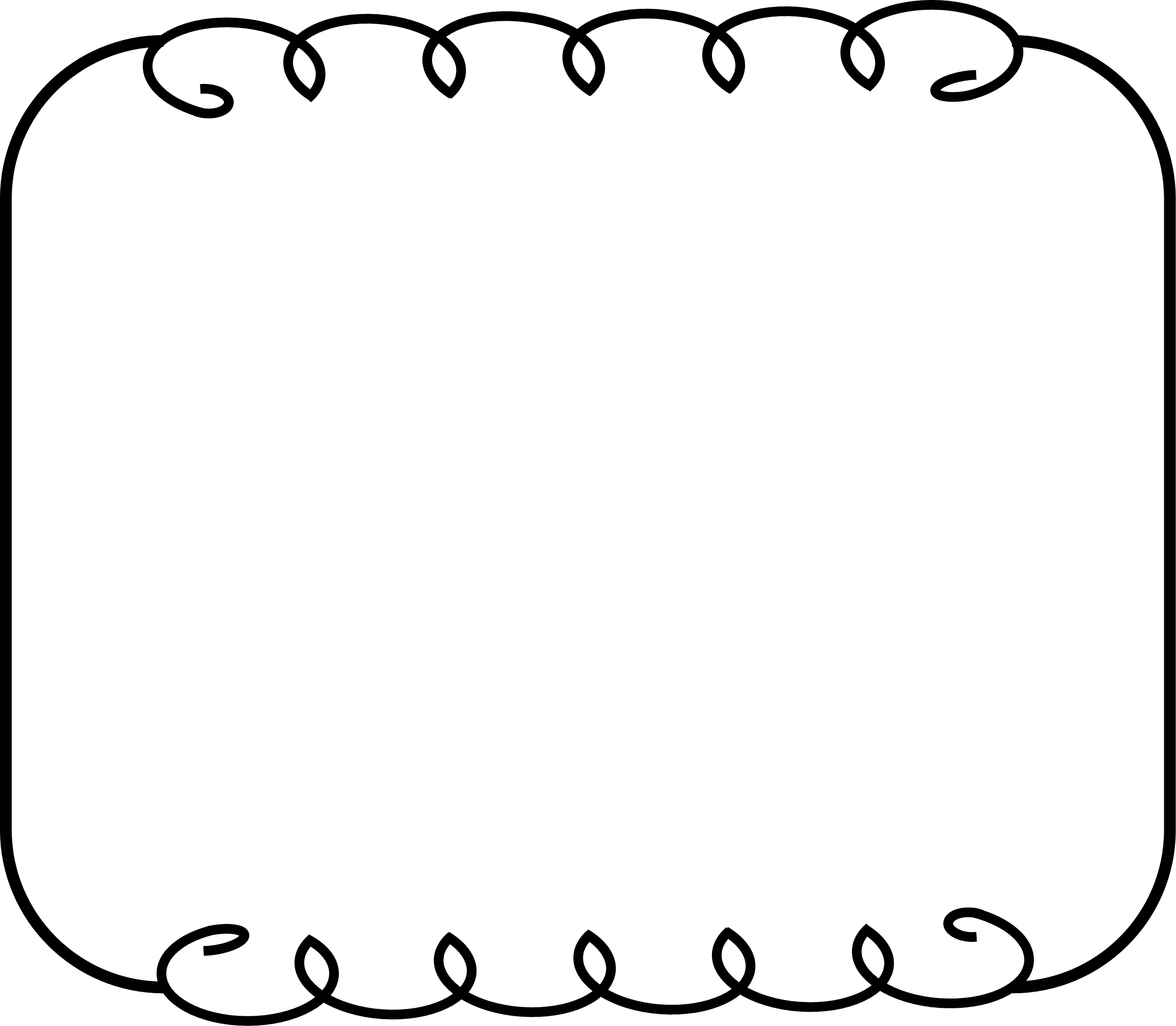 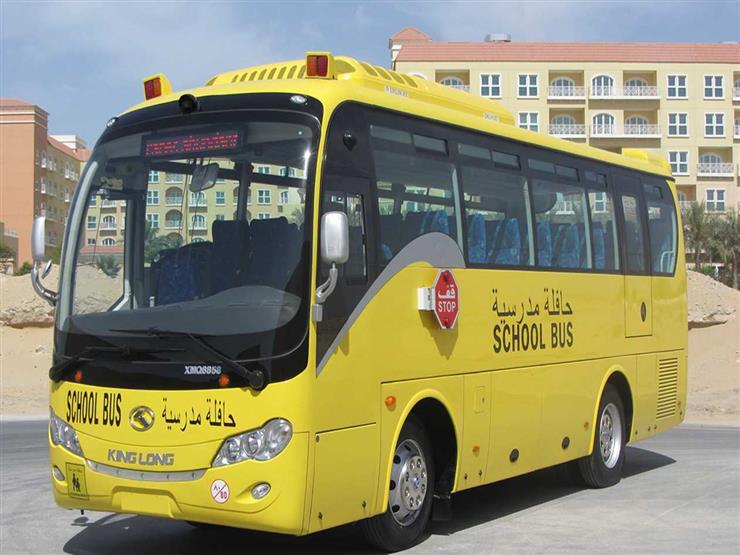 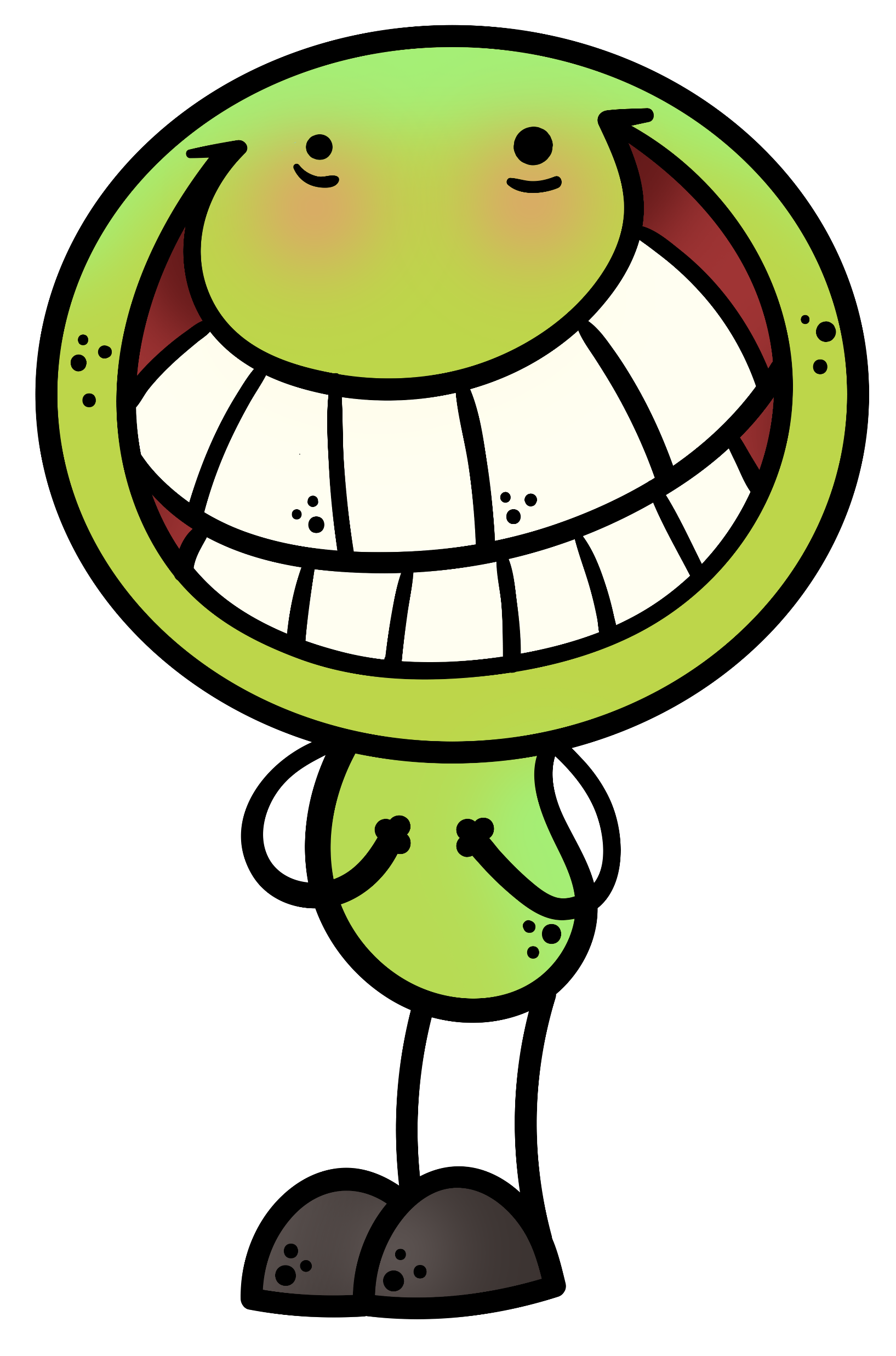 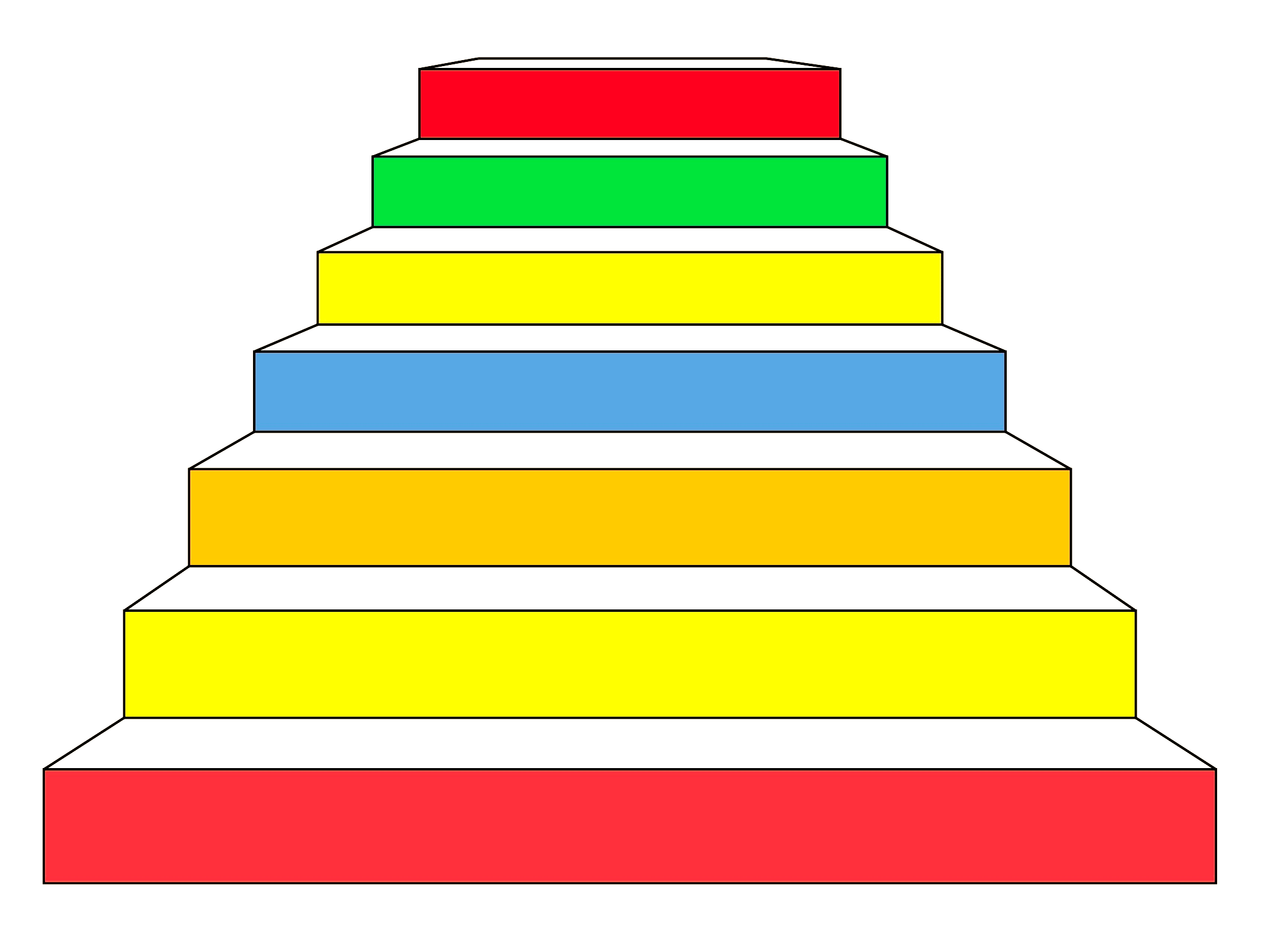 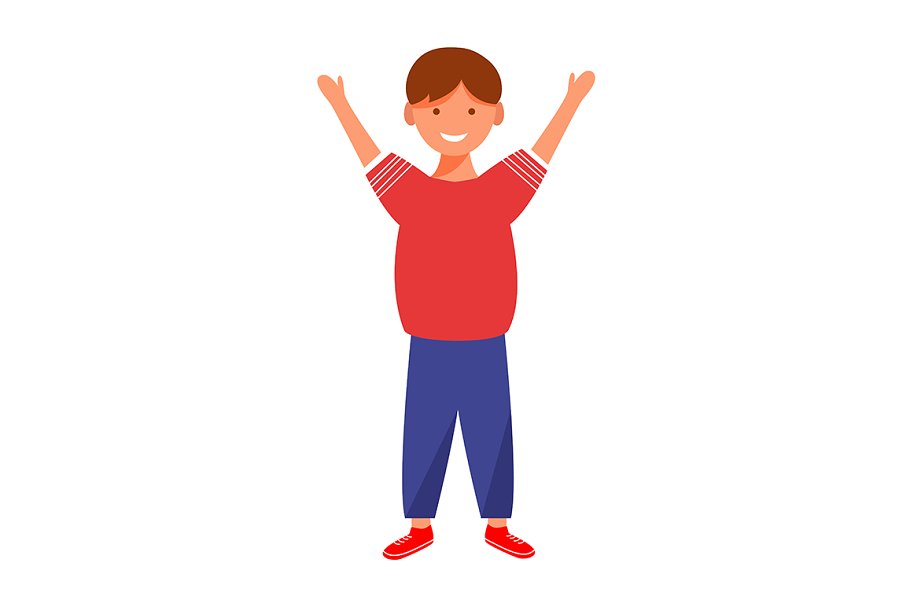 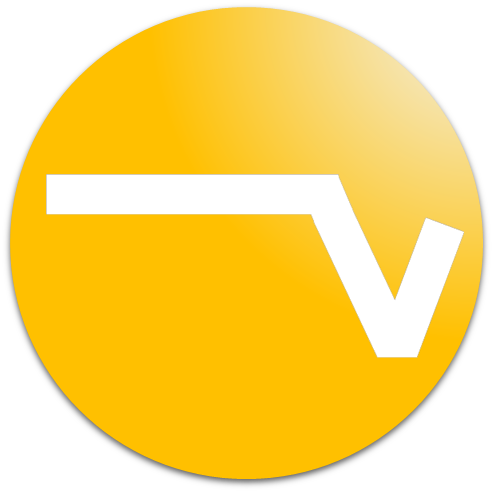 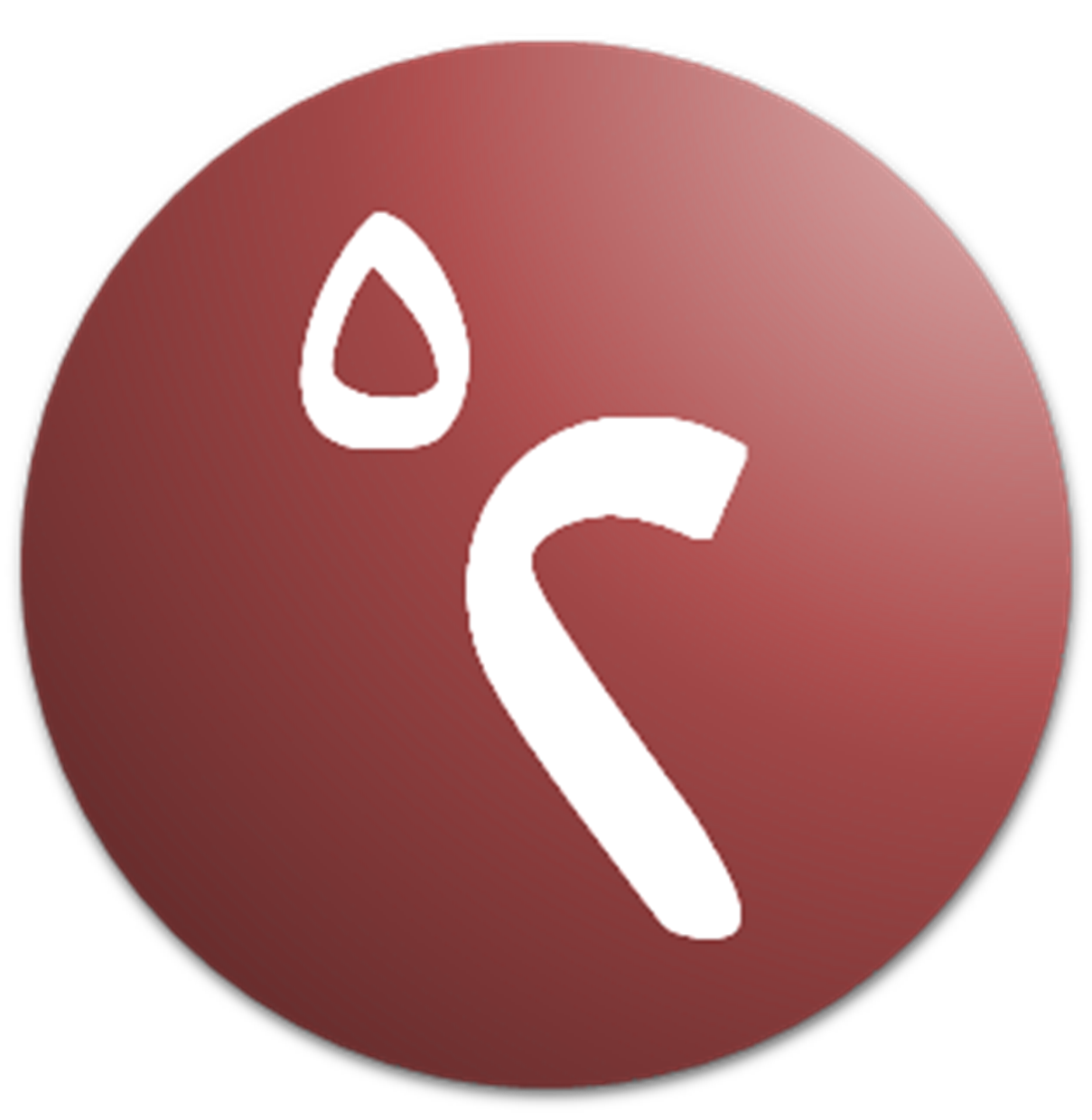 الأسس
الجذور
الضرب
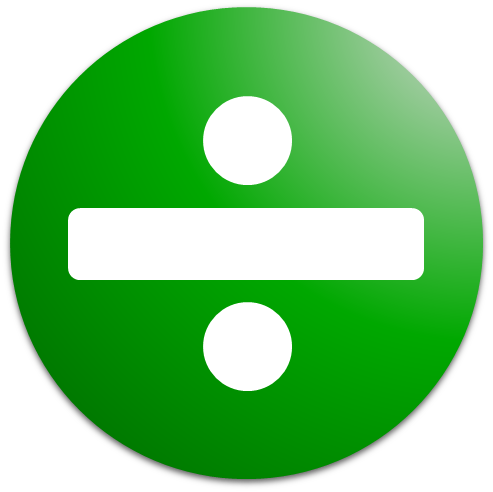 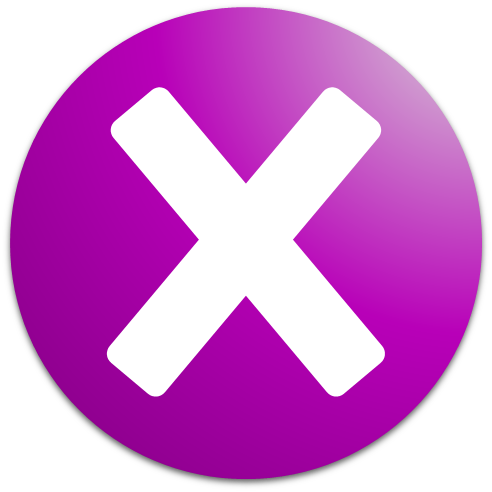 القسمة
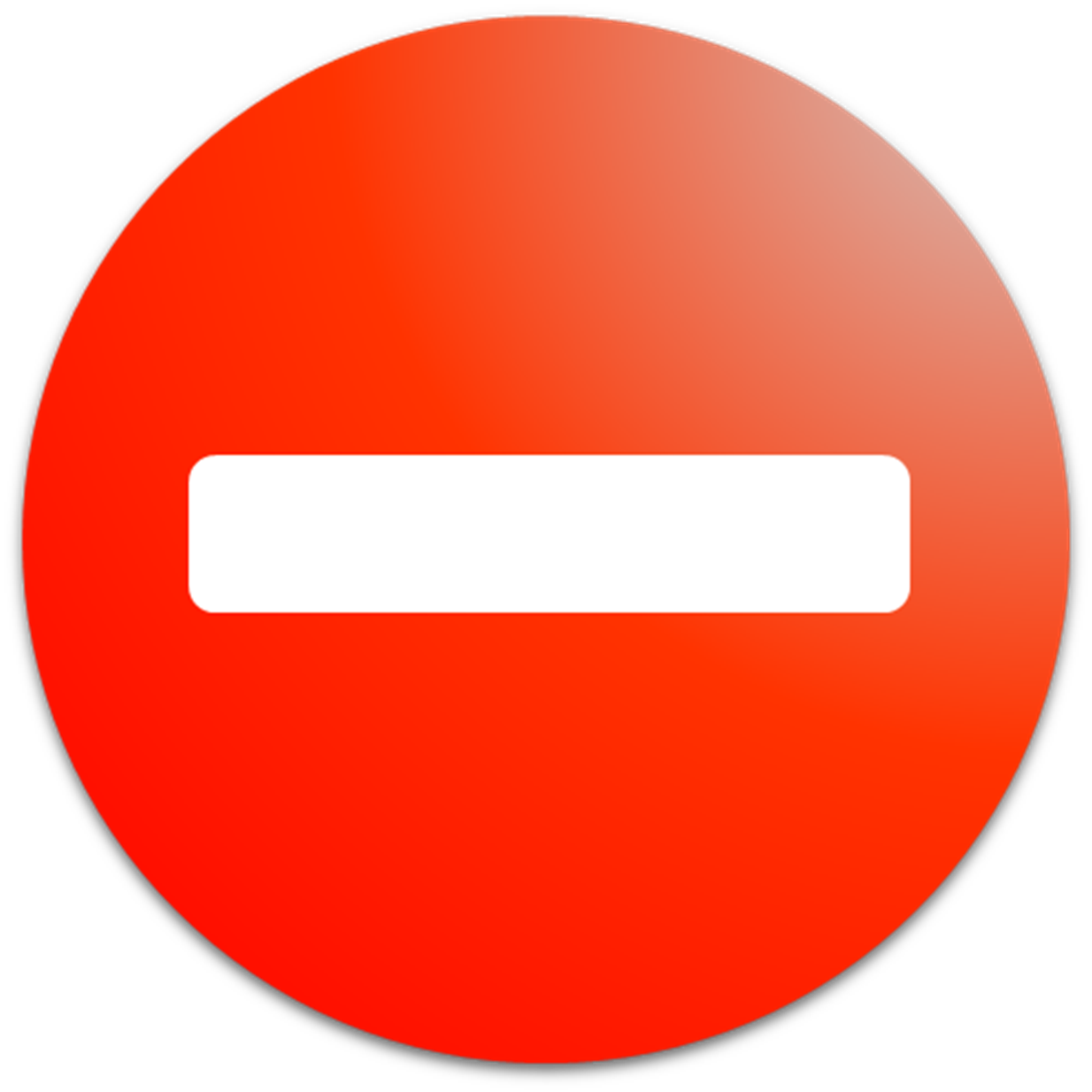 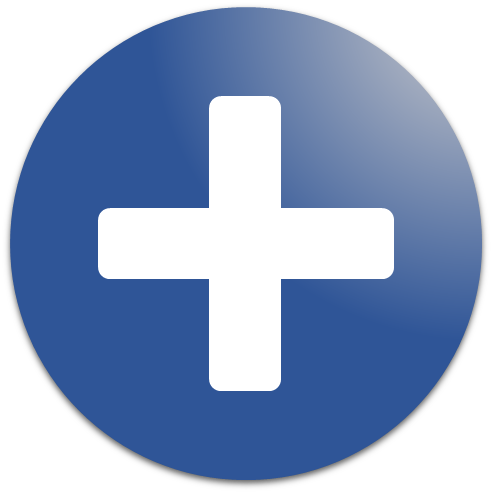 الجمع
الطرح
صفحة 99
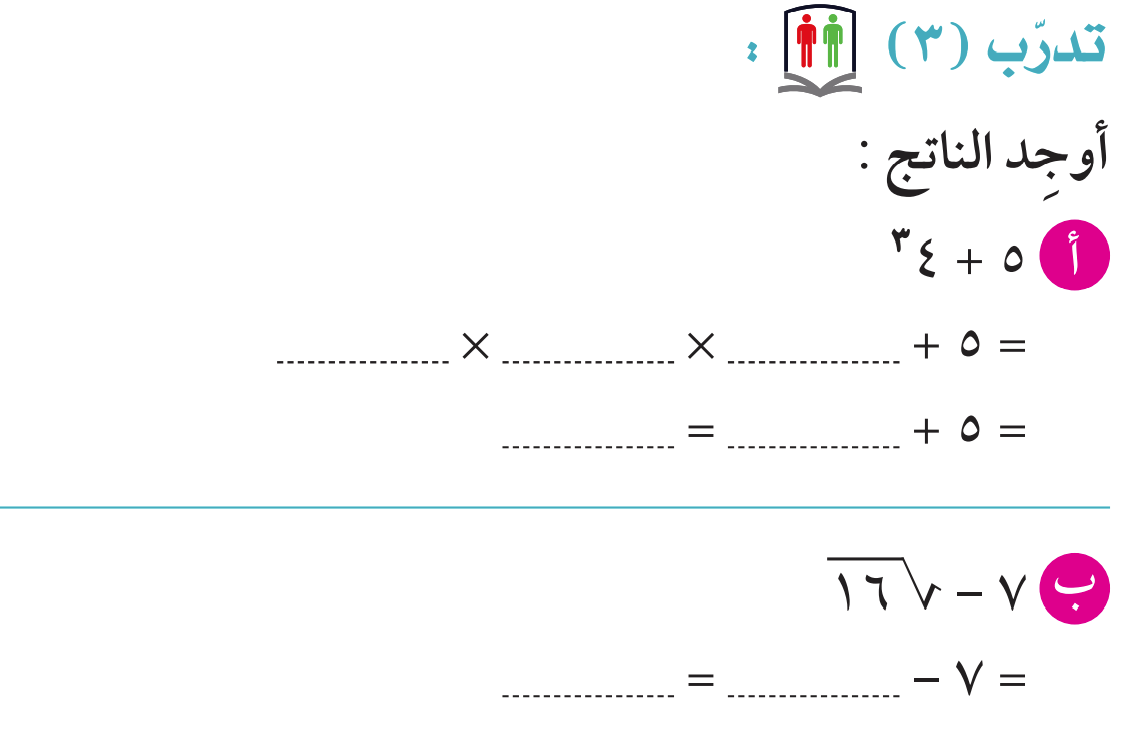 4
4
4
64
69
3
4
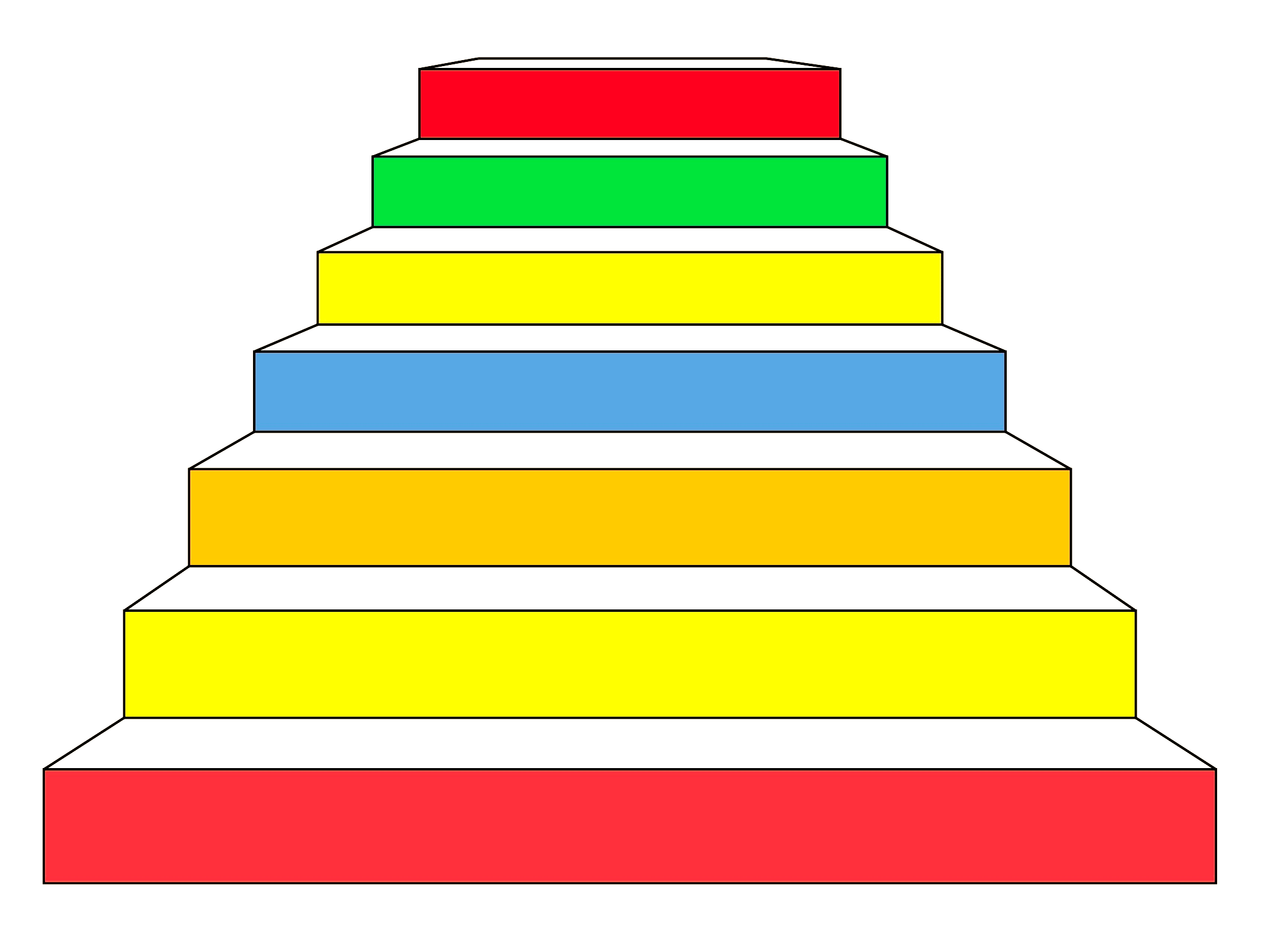 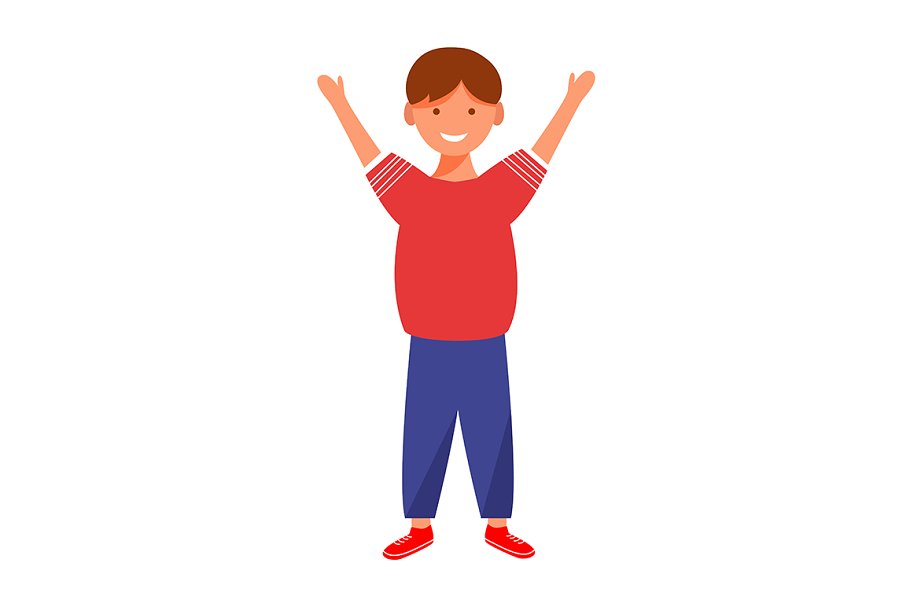 ما بداخل الأقواس
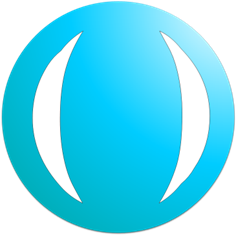 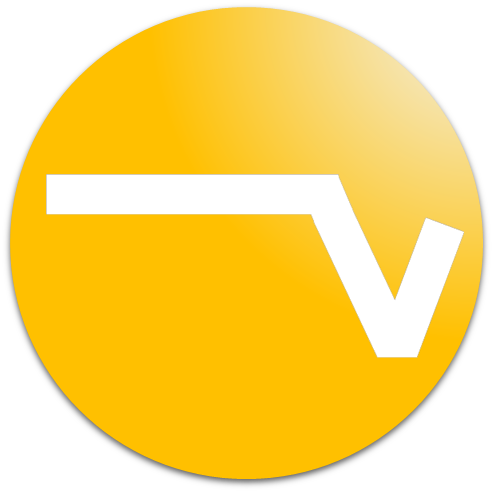 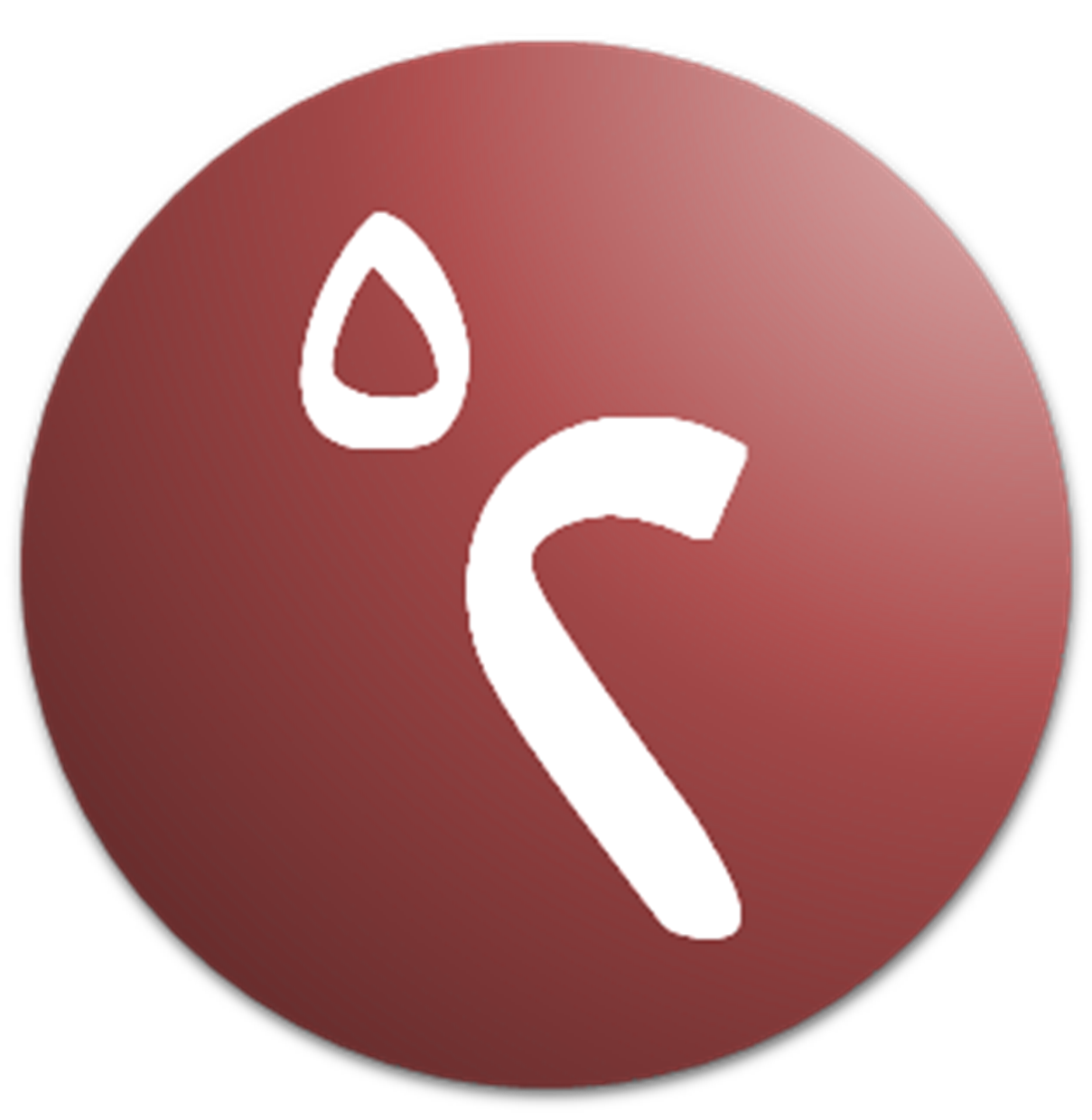 الأسس
الجذور
الضرب
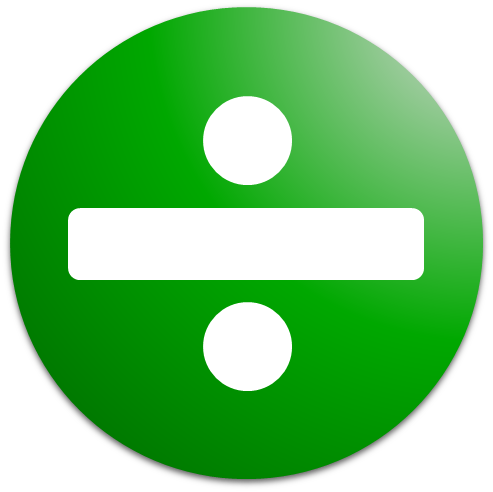 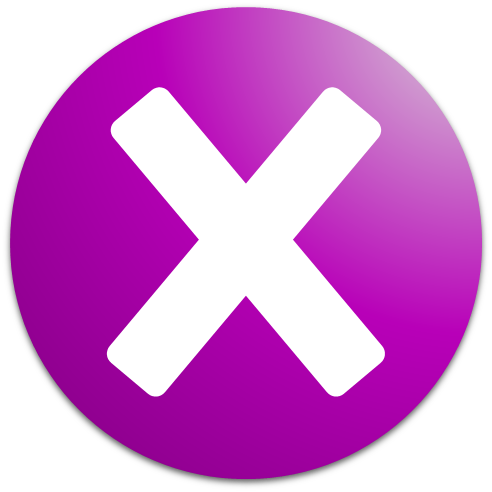 القسمة
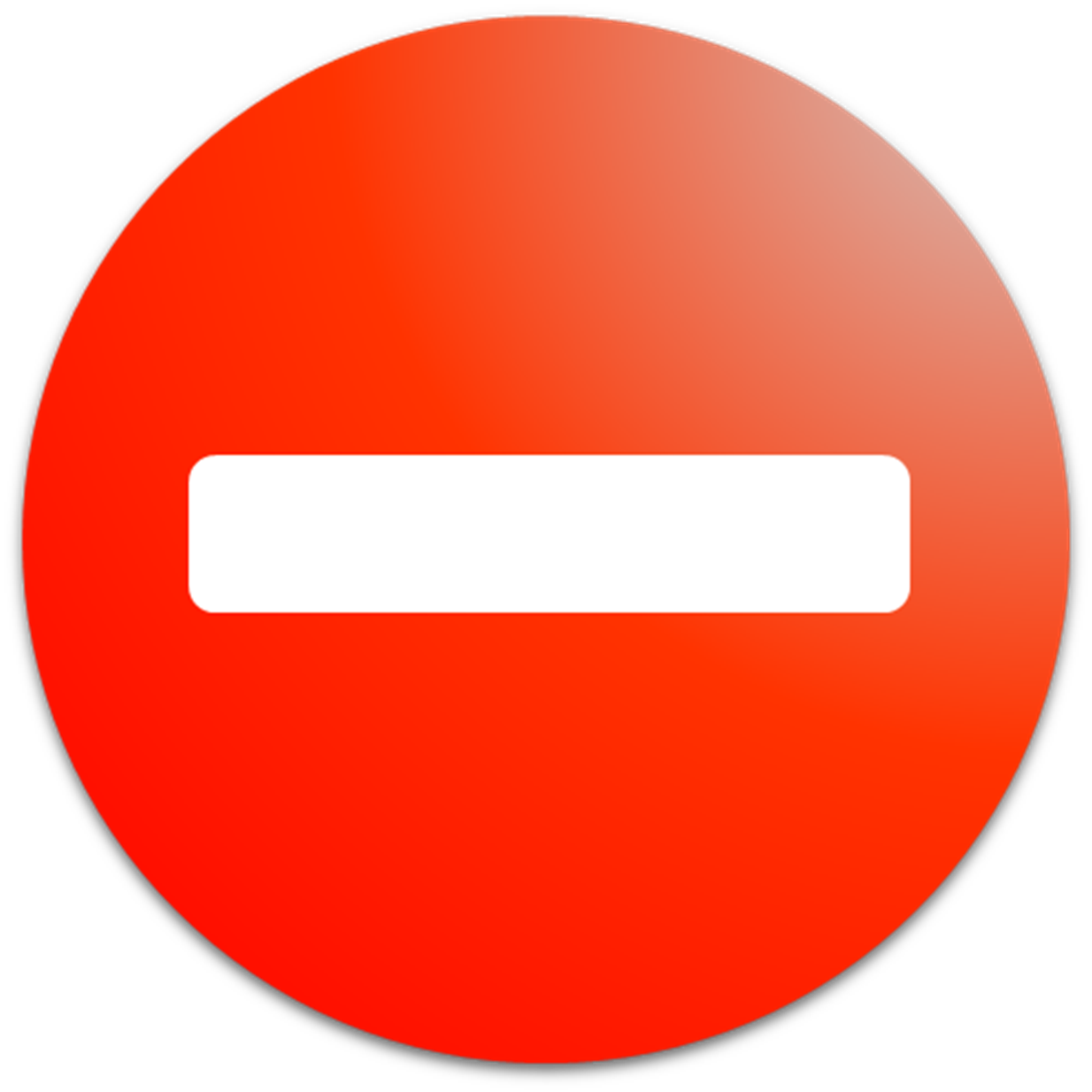 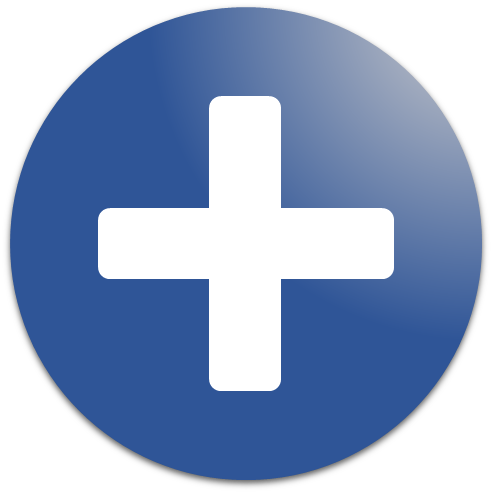 الجمع
الطرح
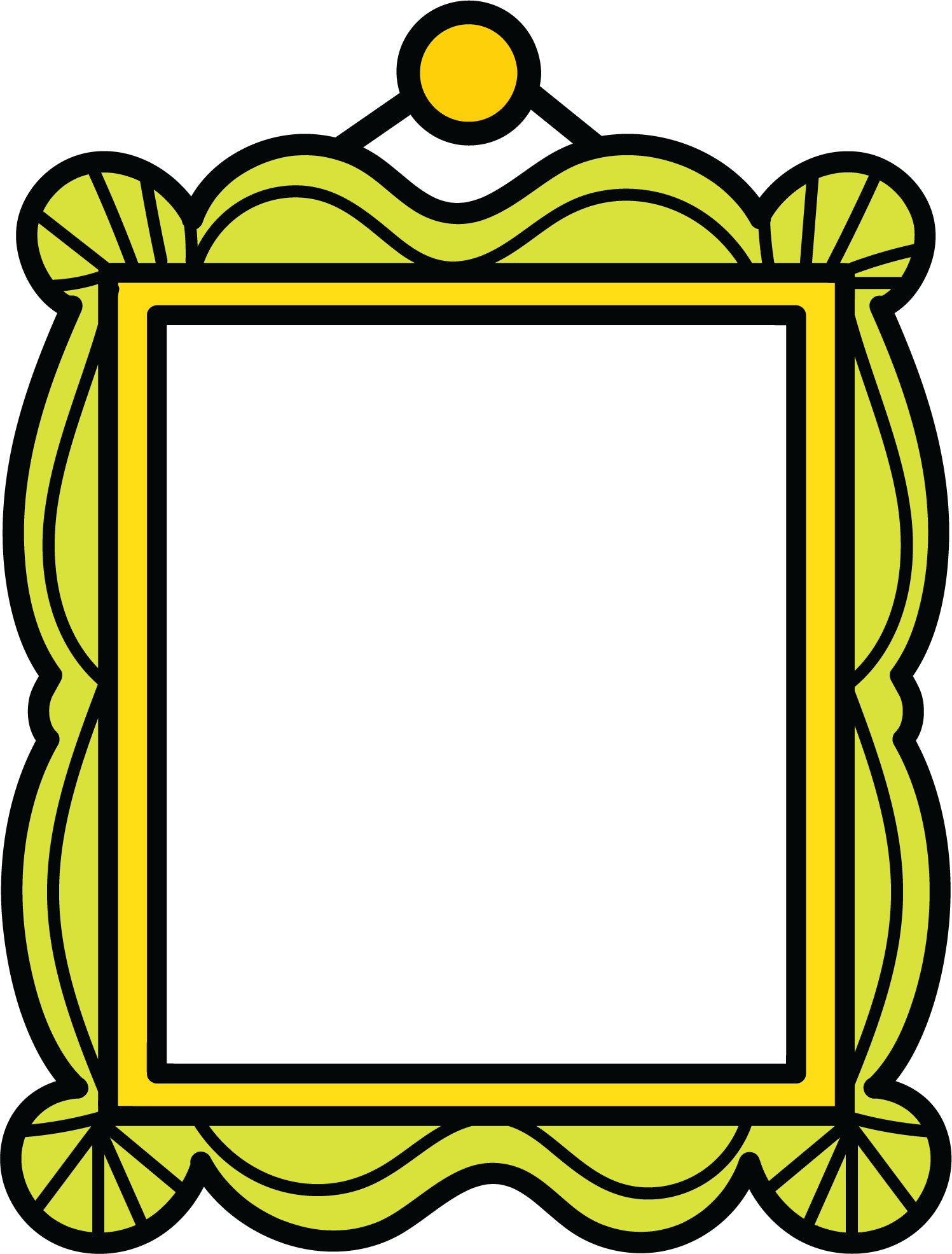 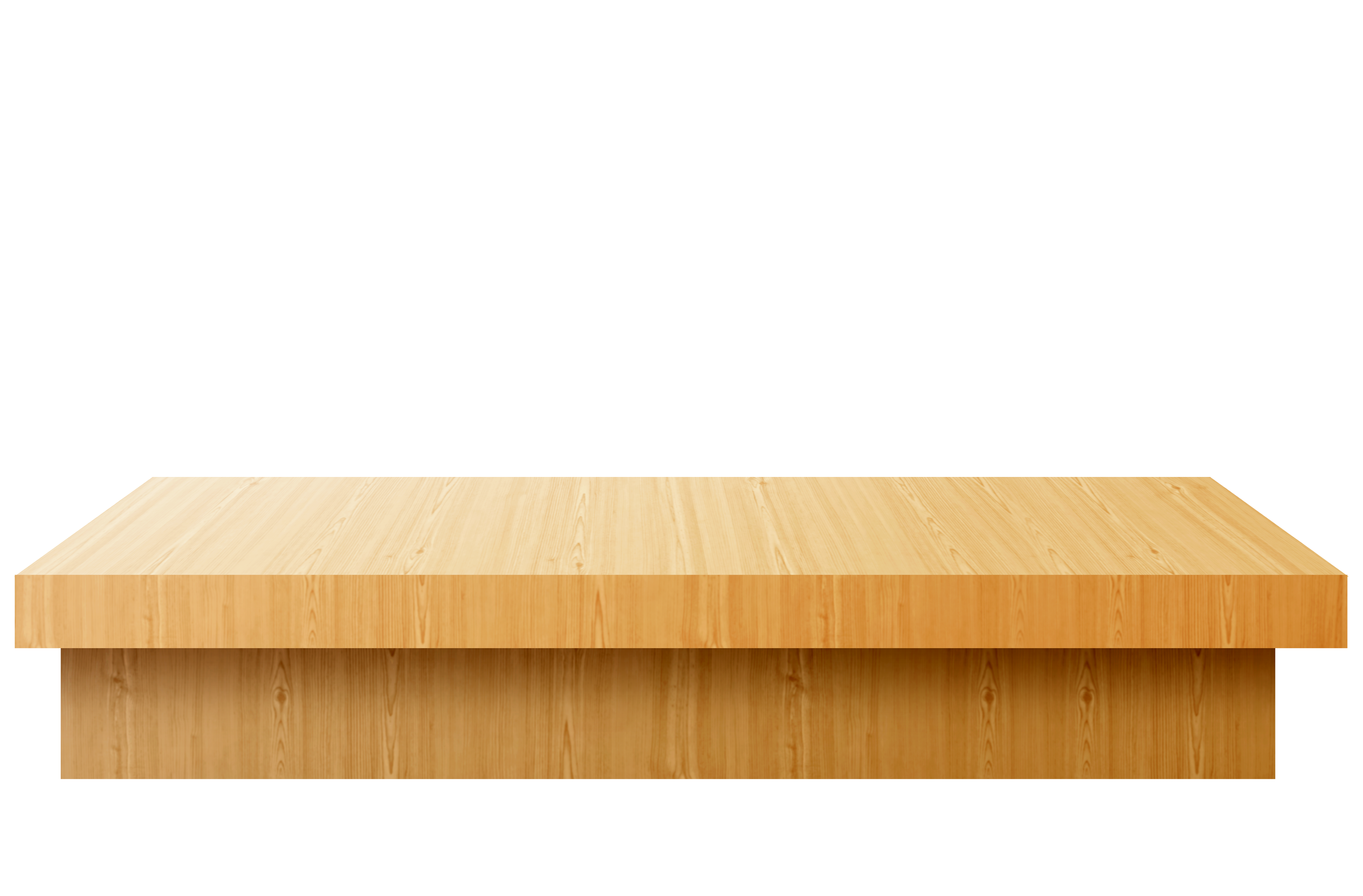 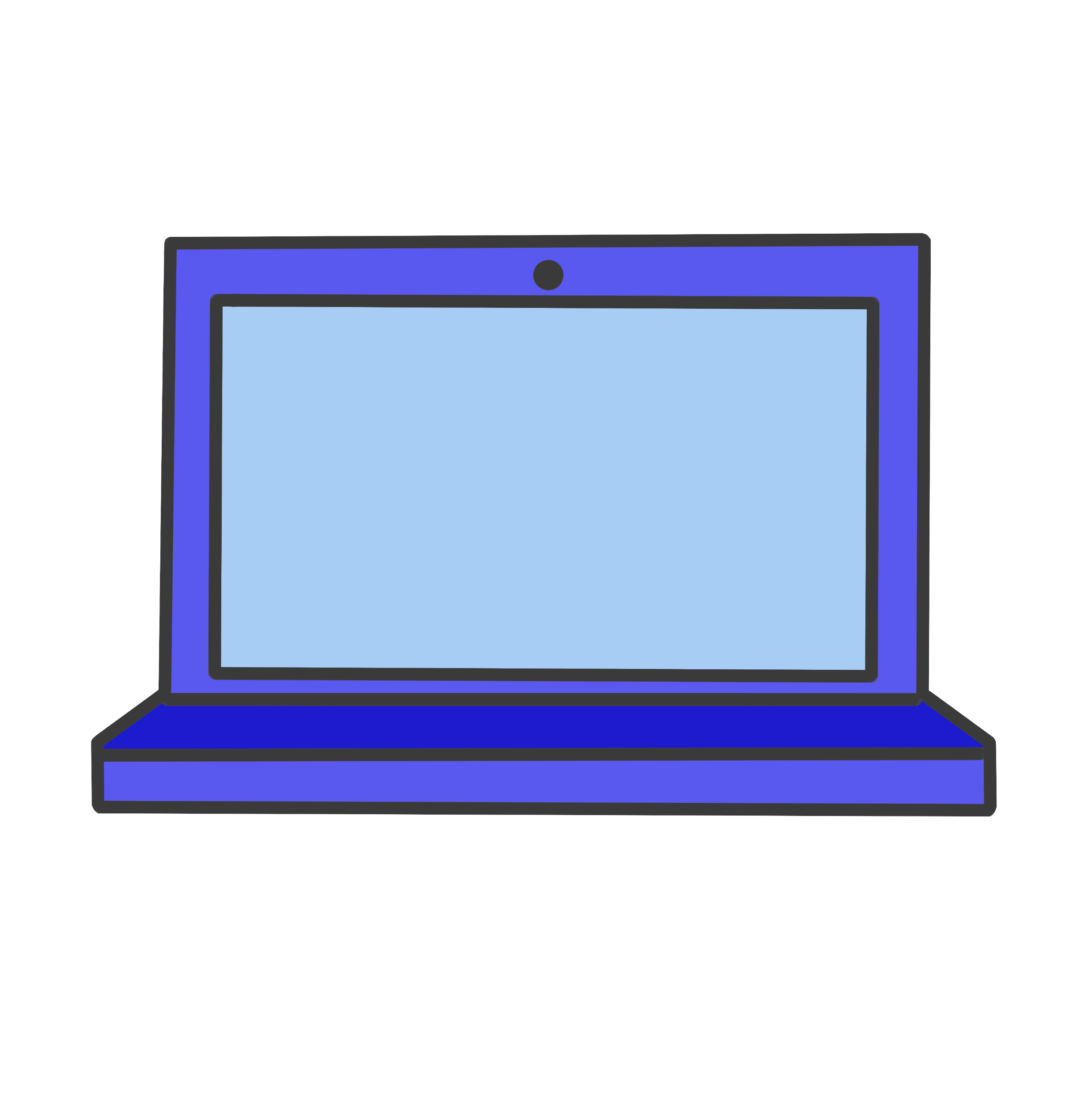 تمرن (2)
صفحة 100
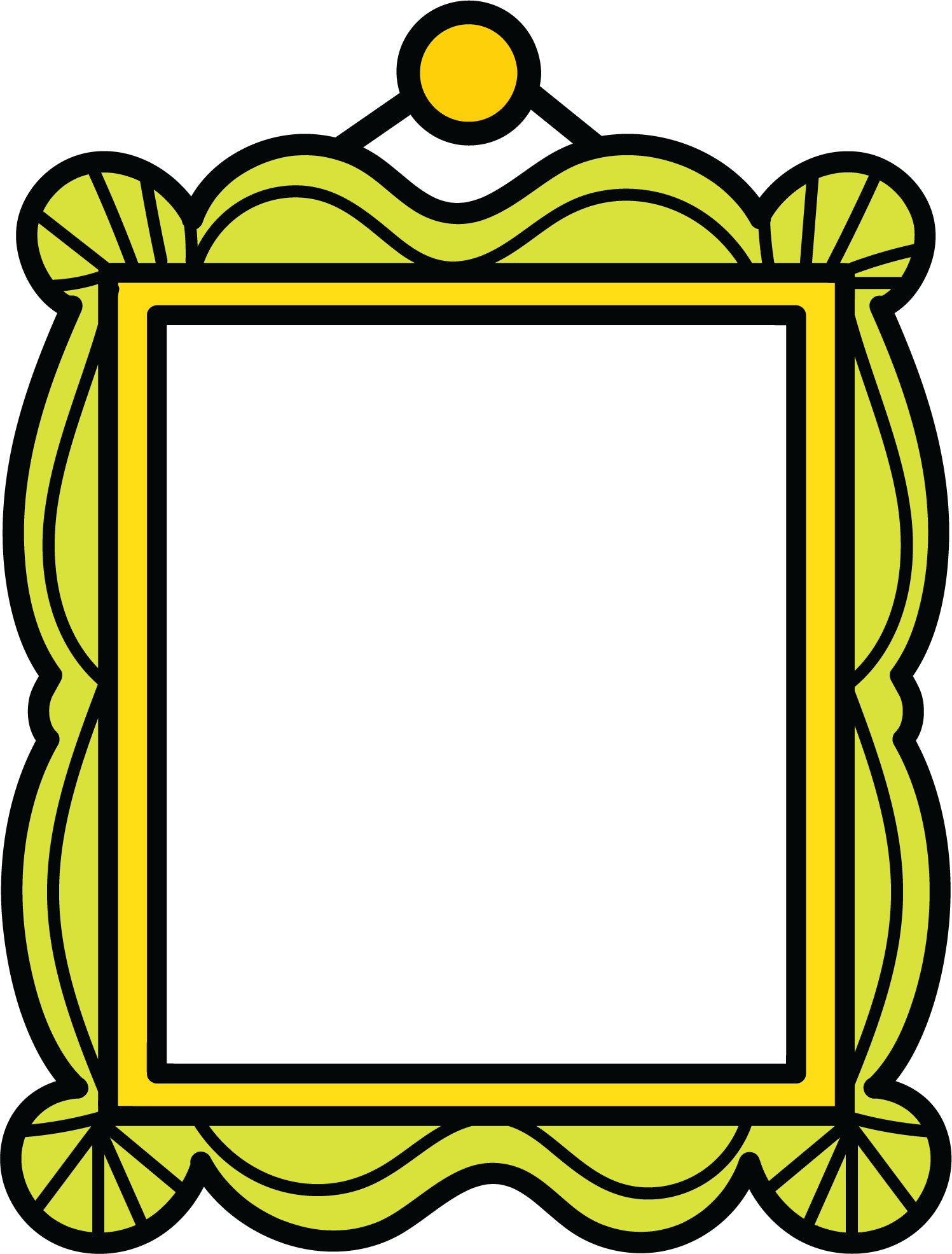 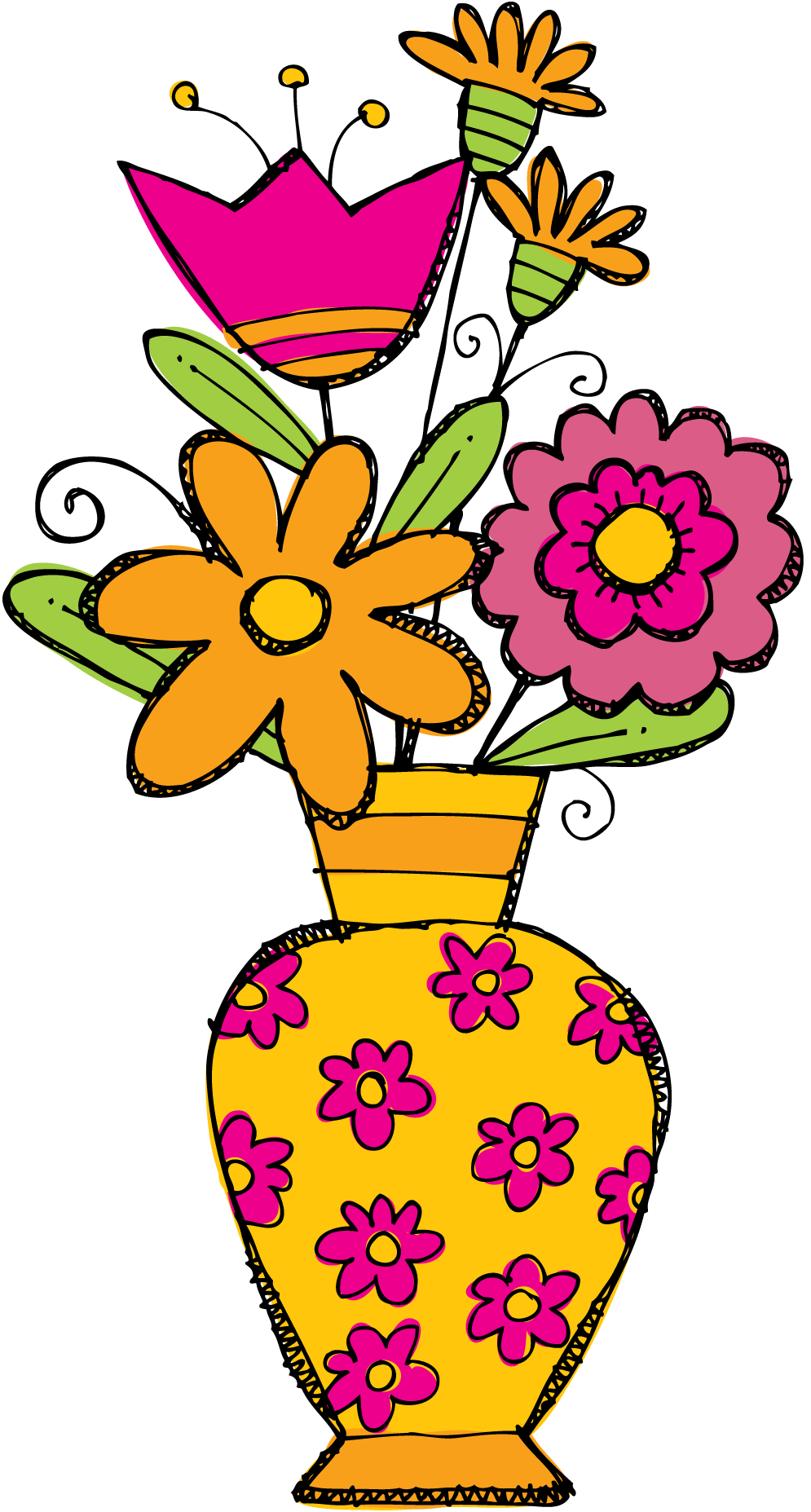 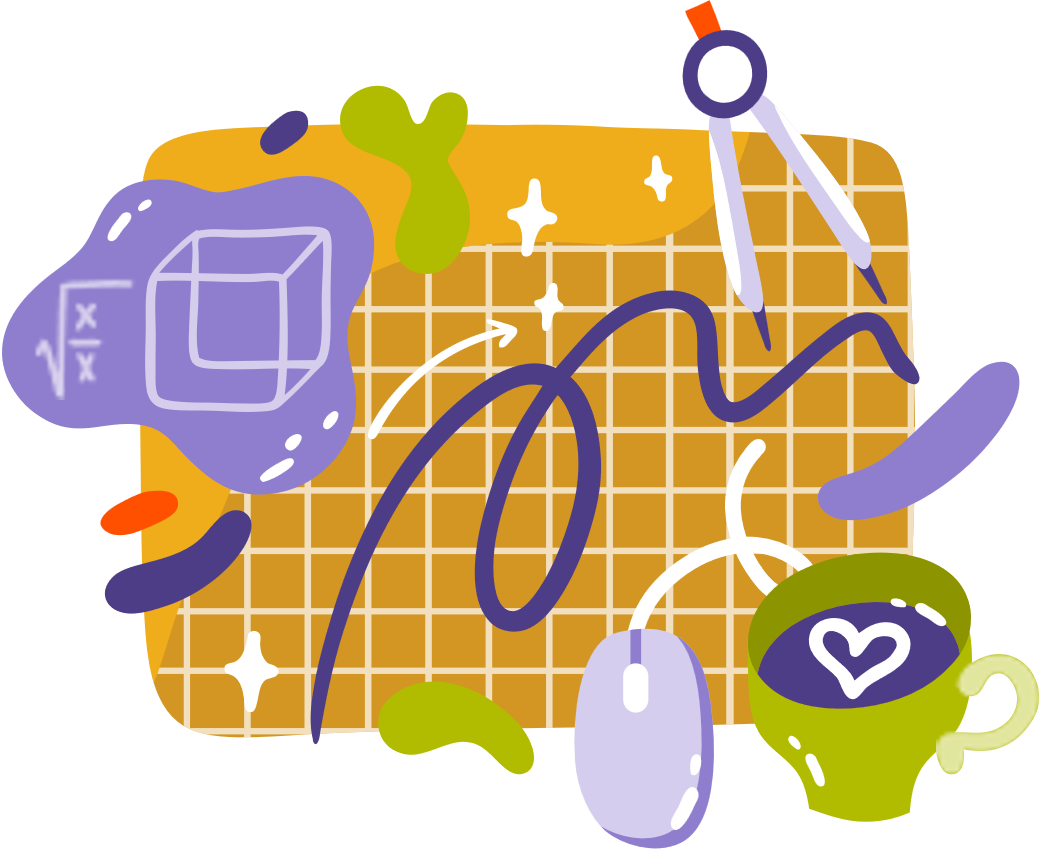 1
2
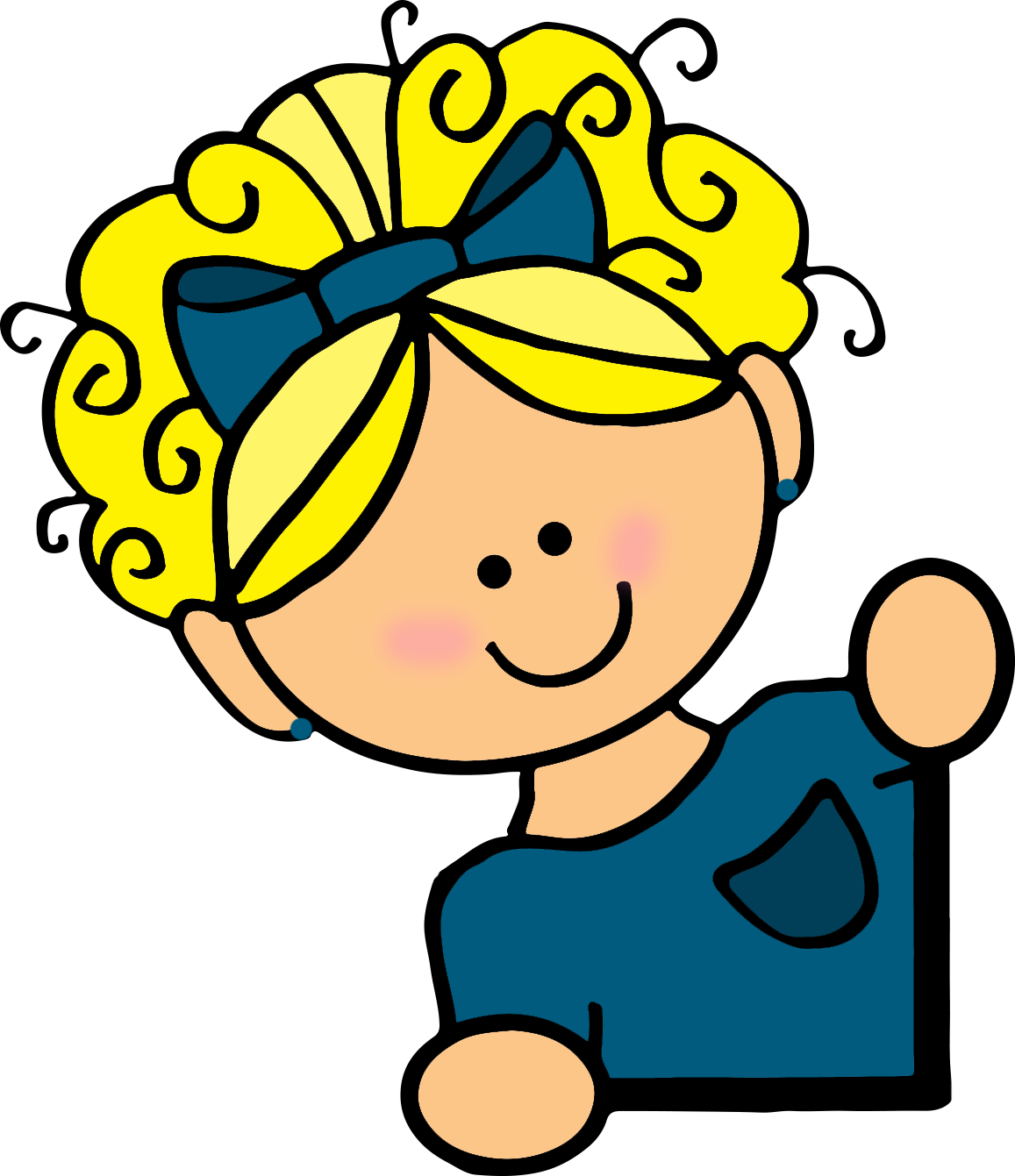 3
4
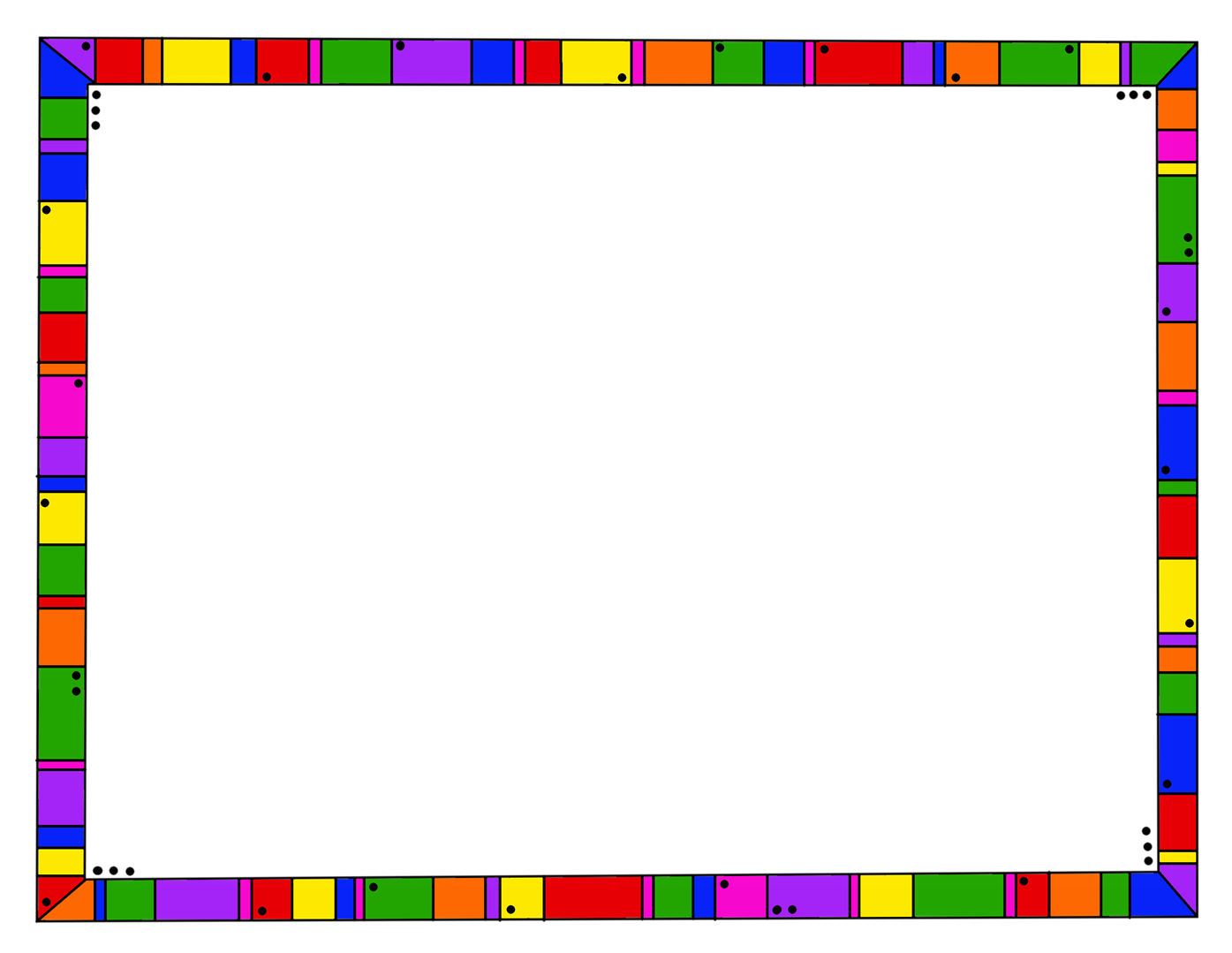 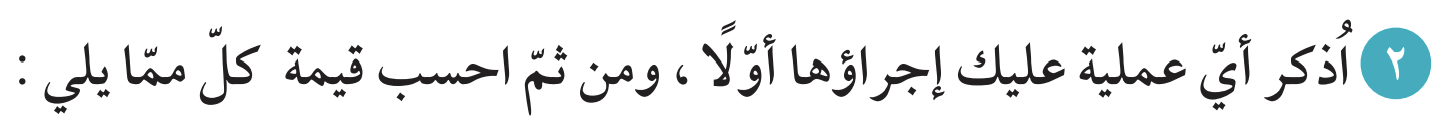 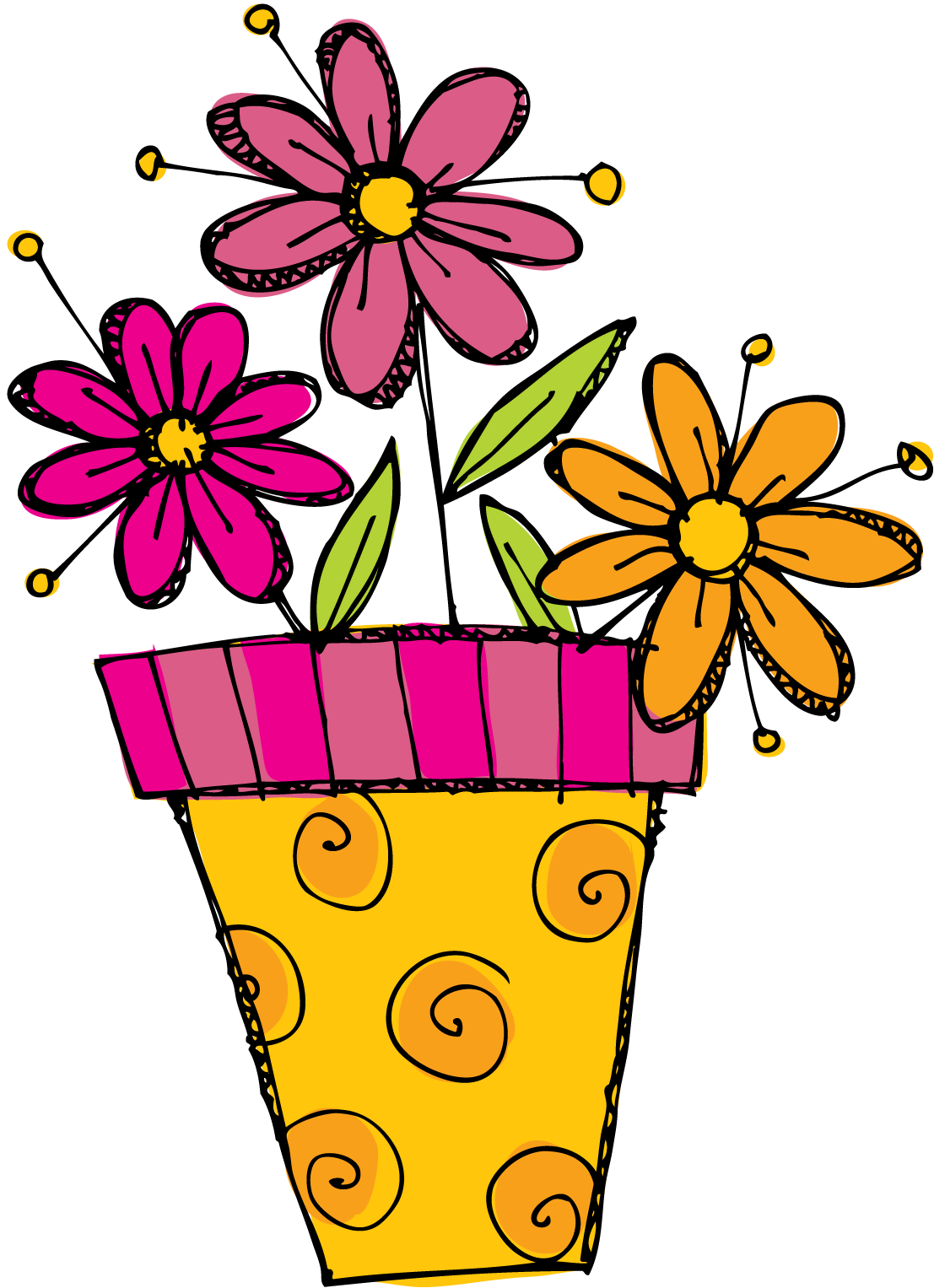 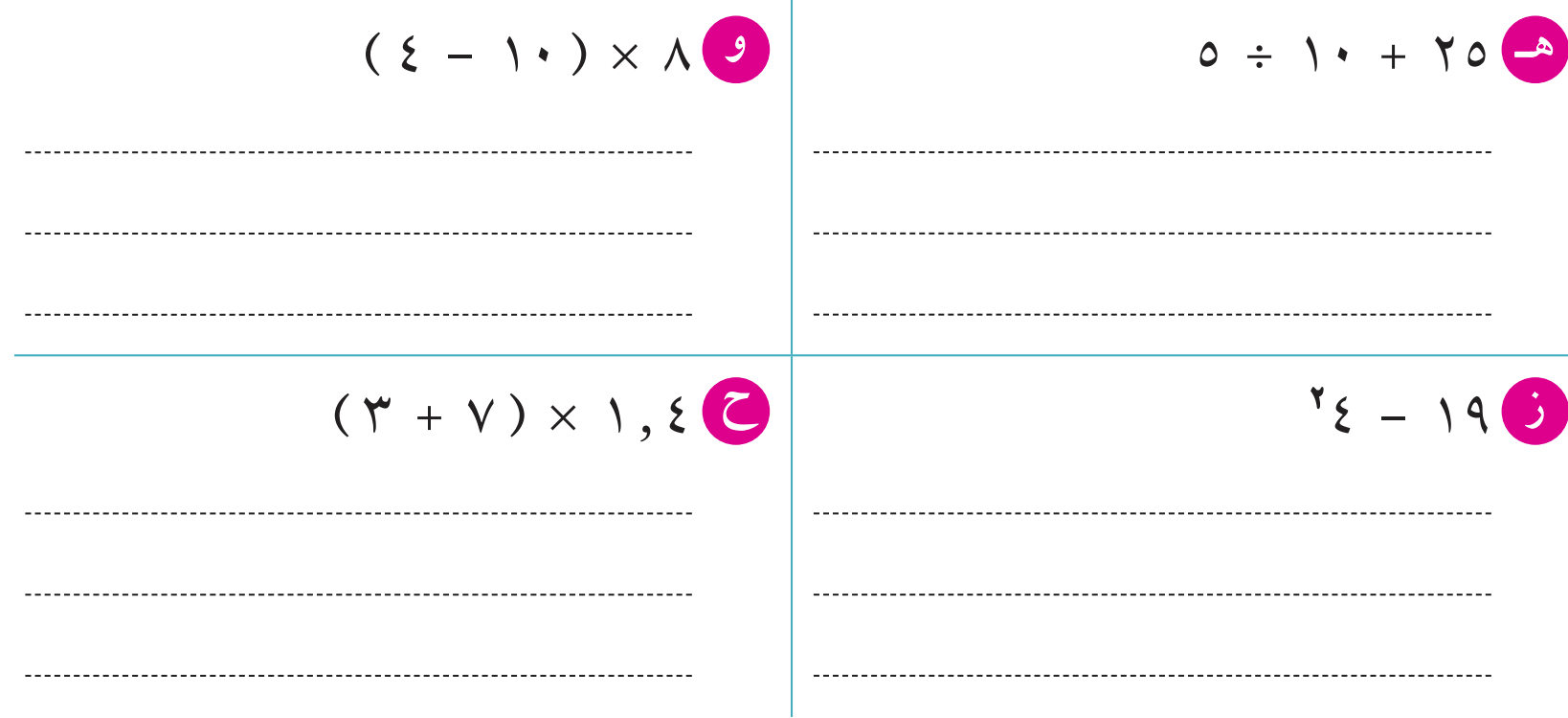 الأقواس
48
8  ×
=
6
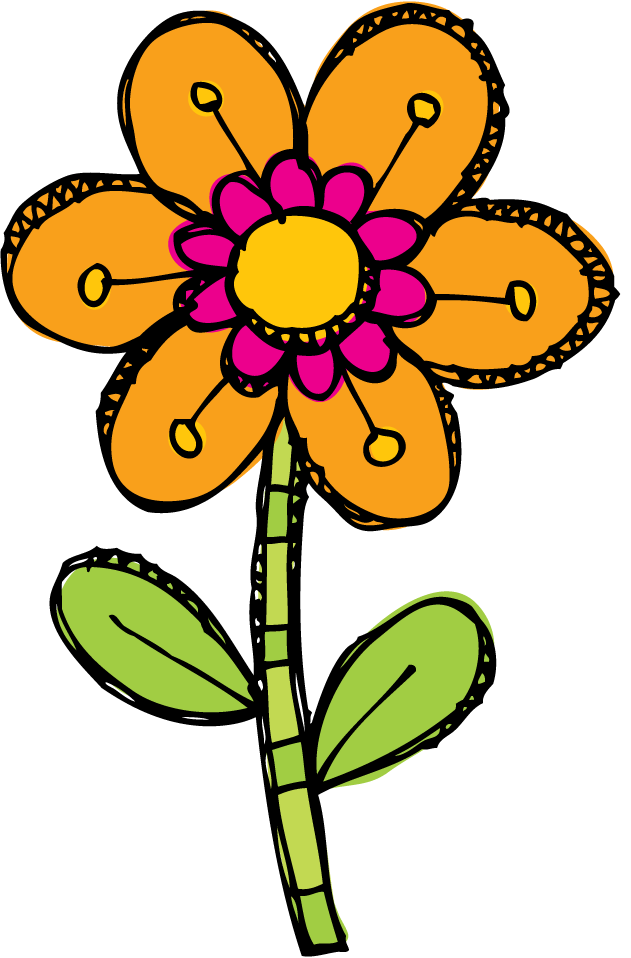 1
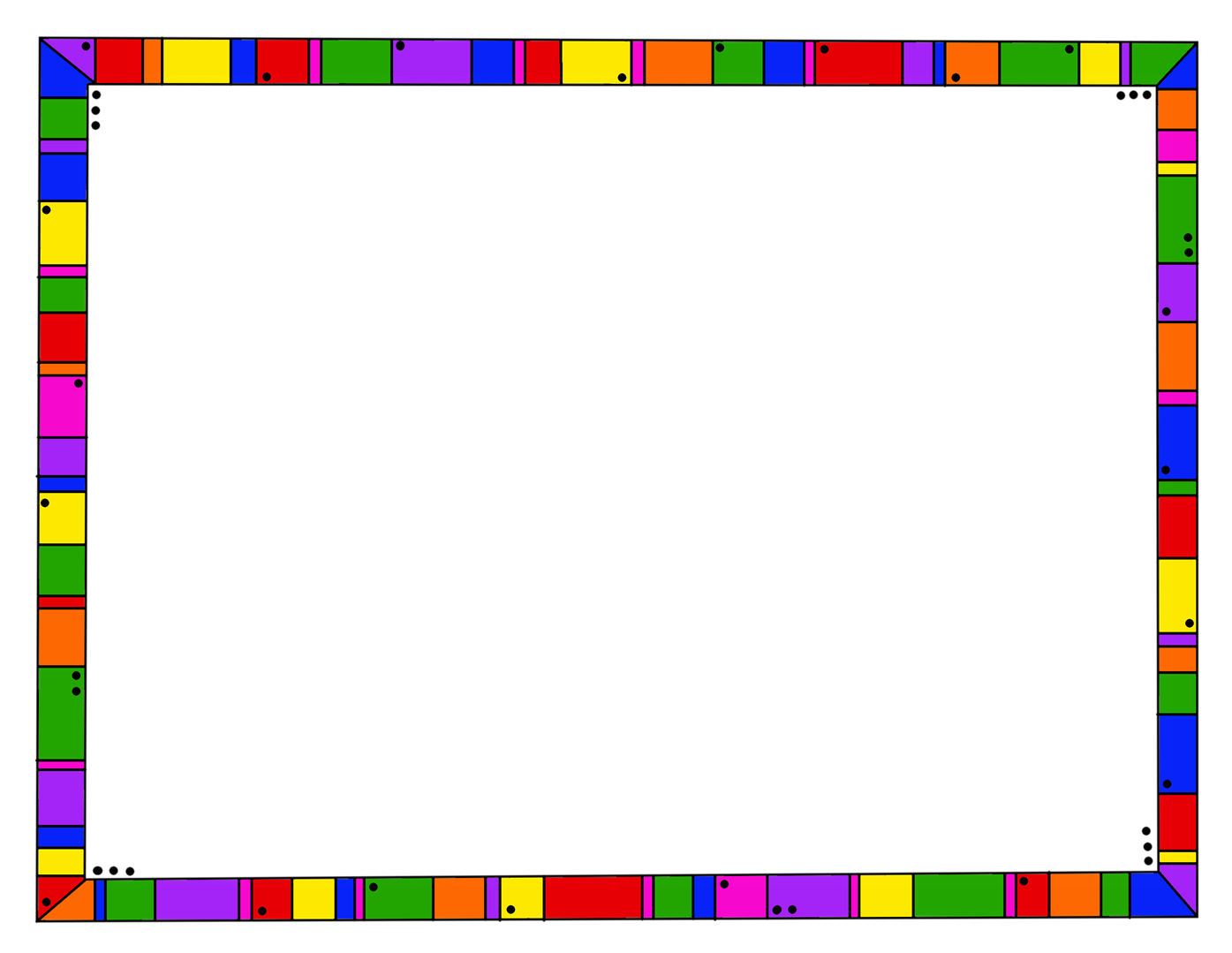 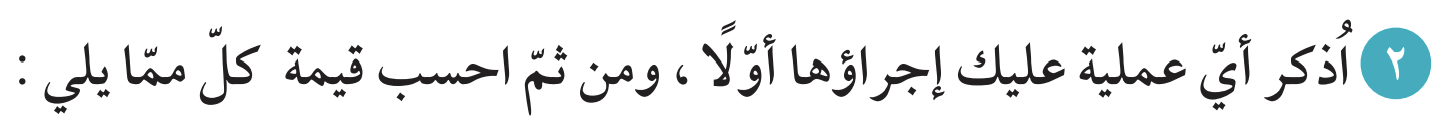 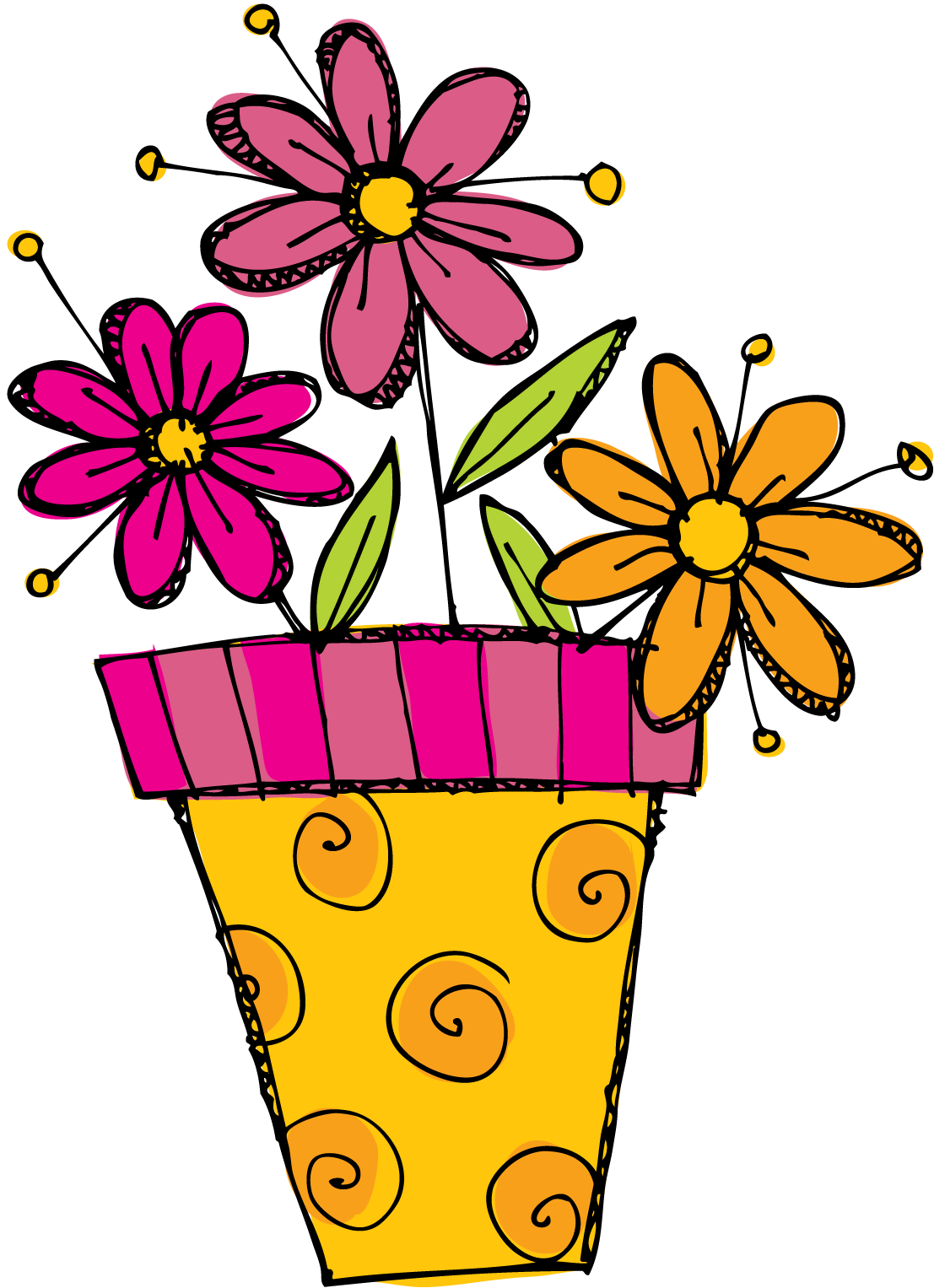 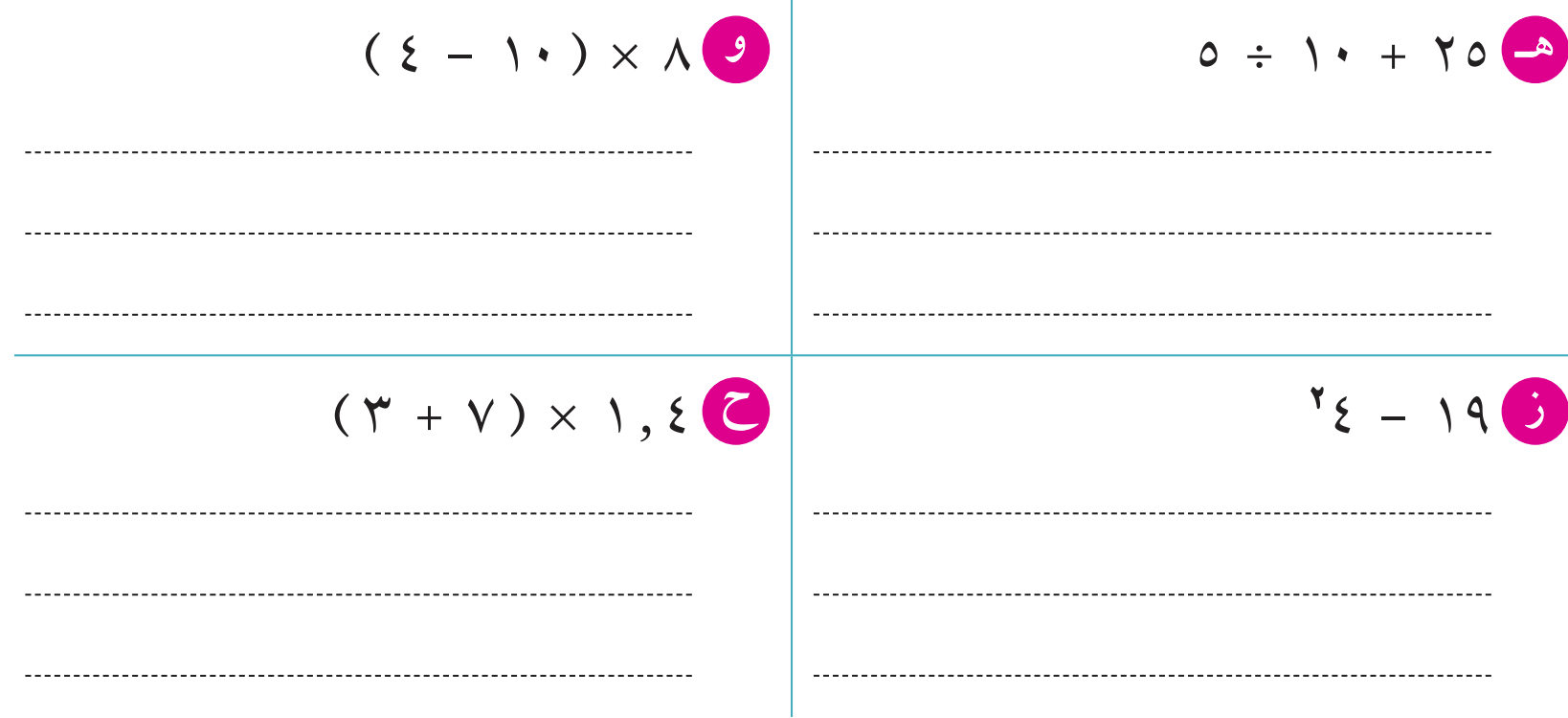 الأس
3
19 --
16
=
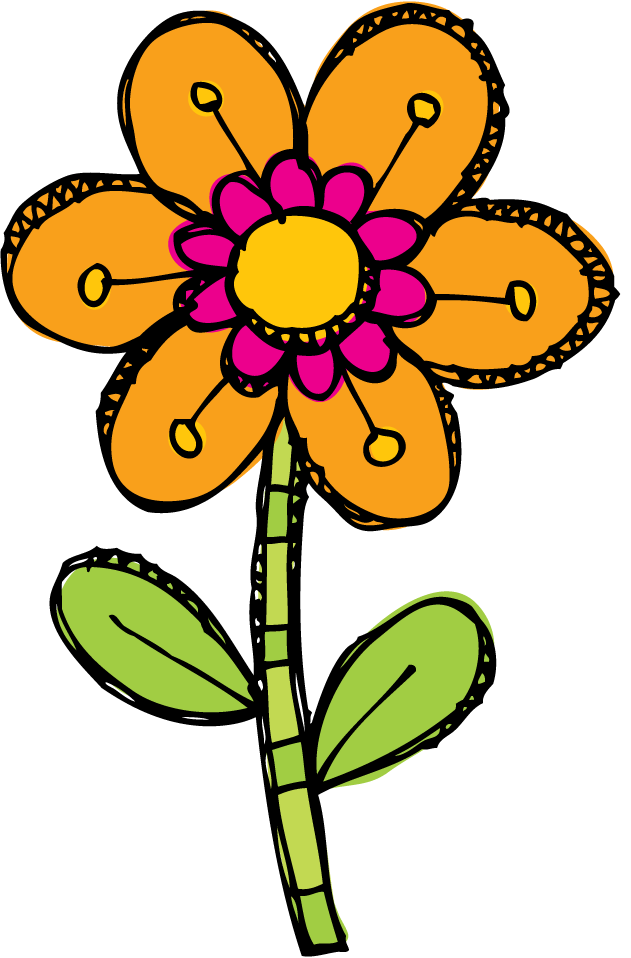 2
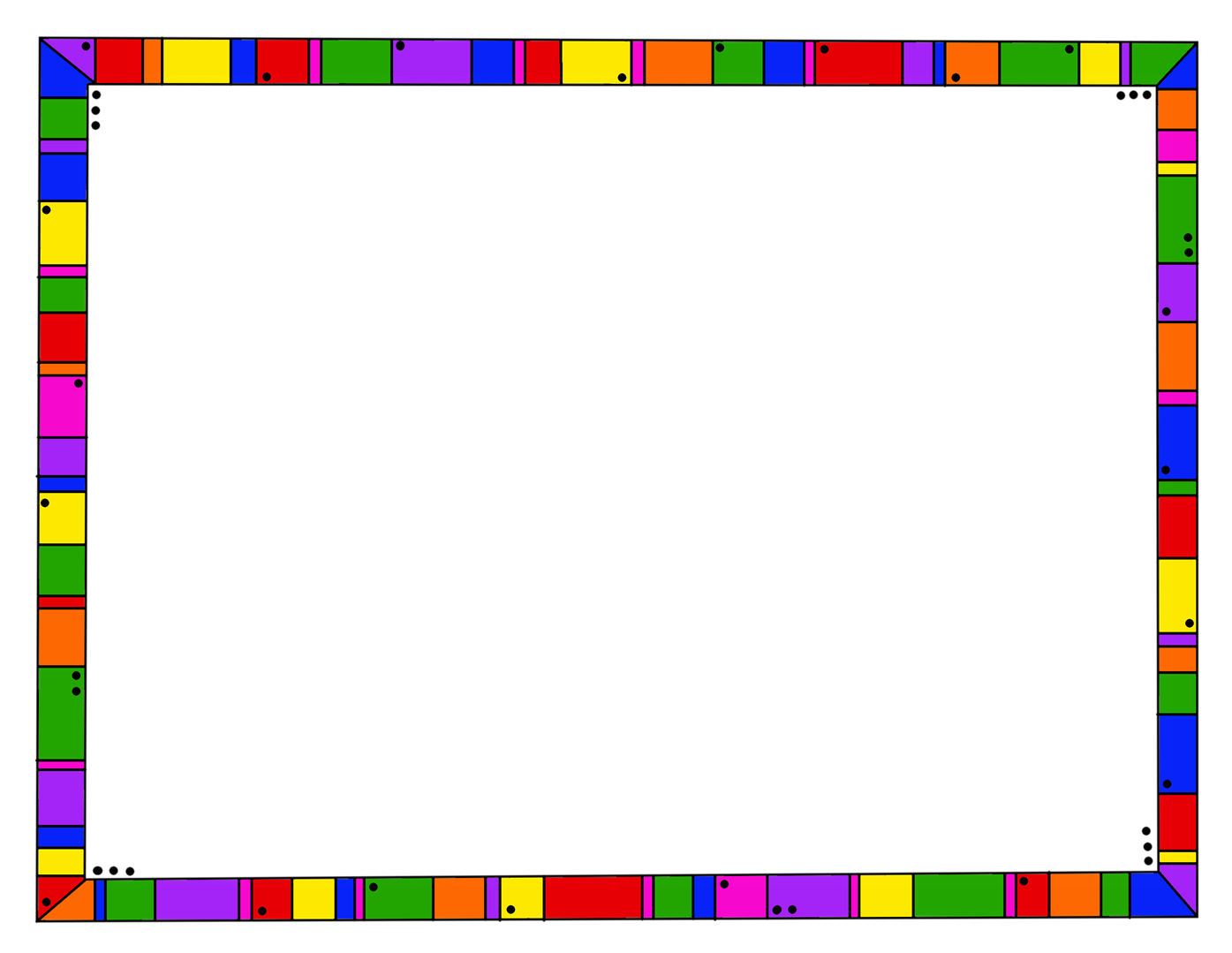 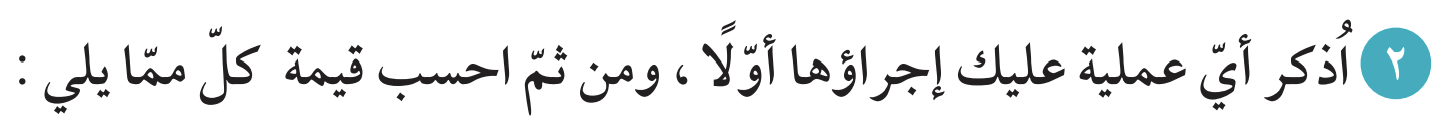 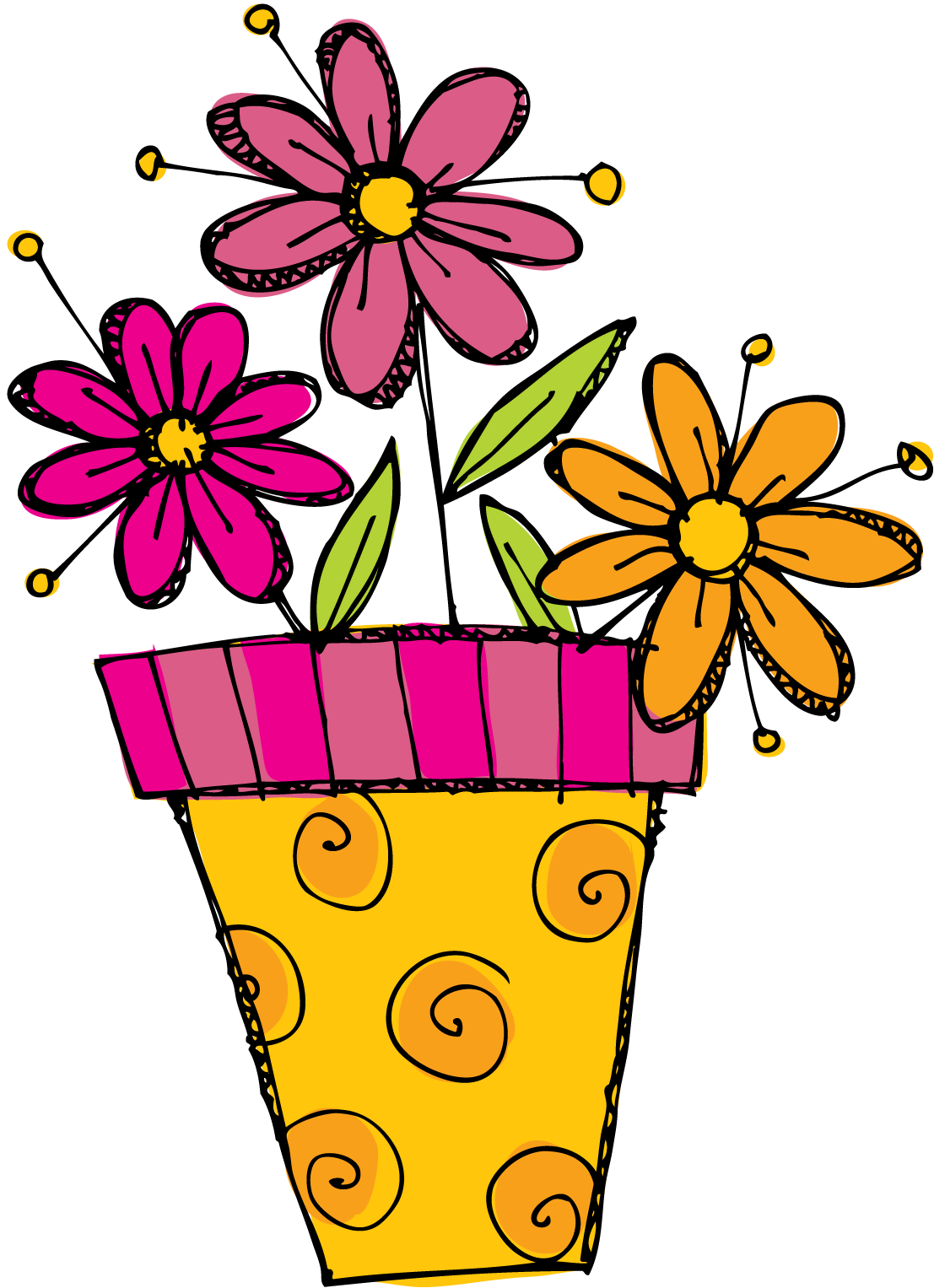 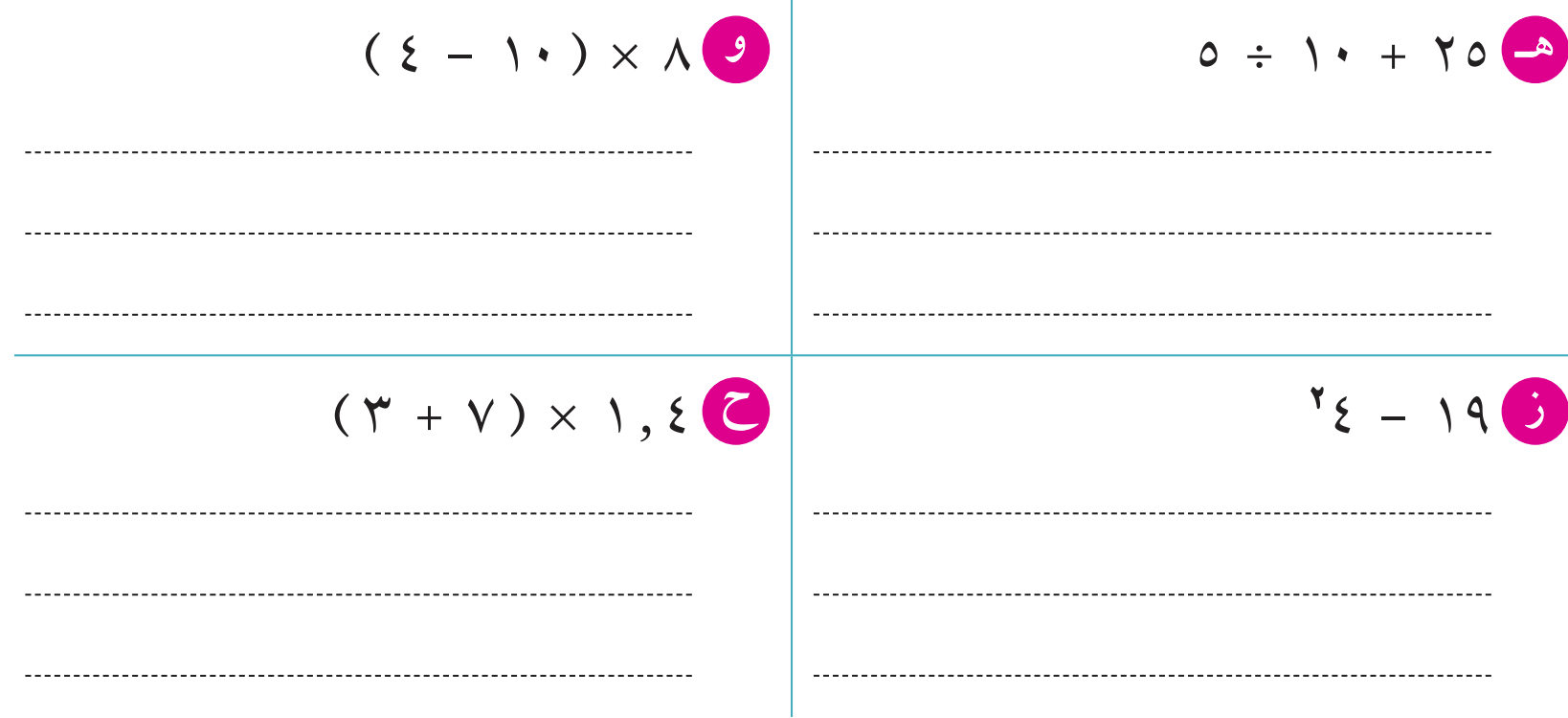 الأقواس
1,4  ×
10
14
=
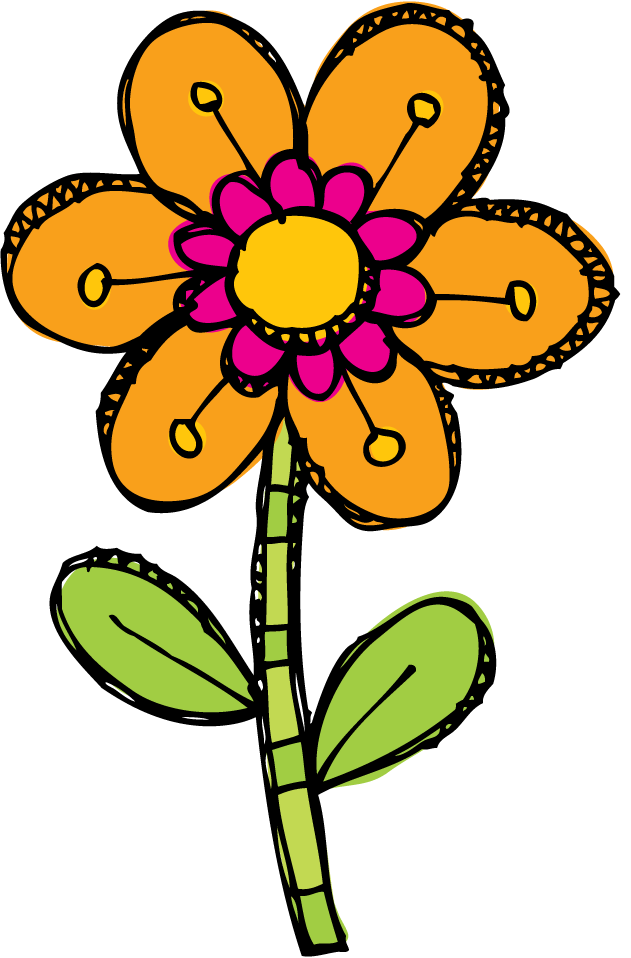 3
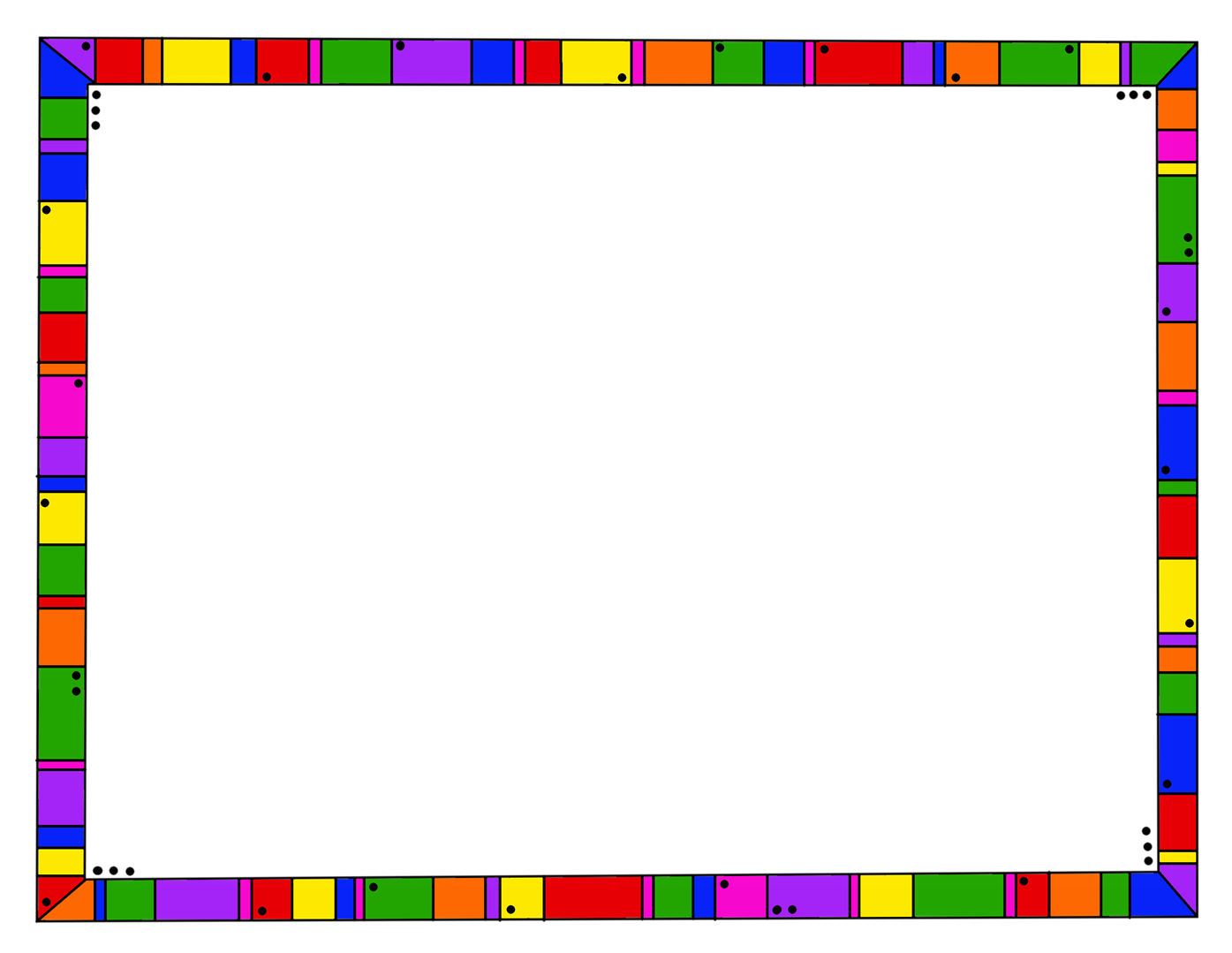 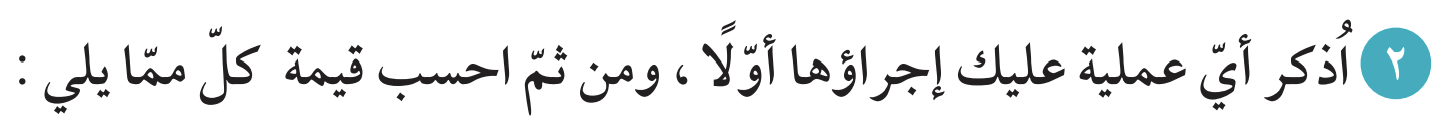 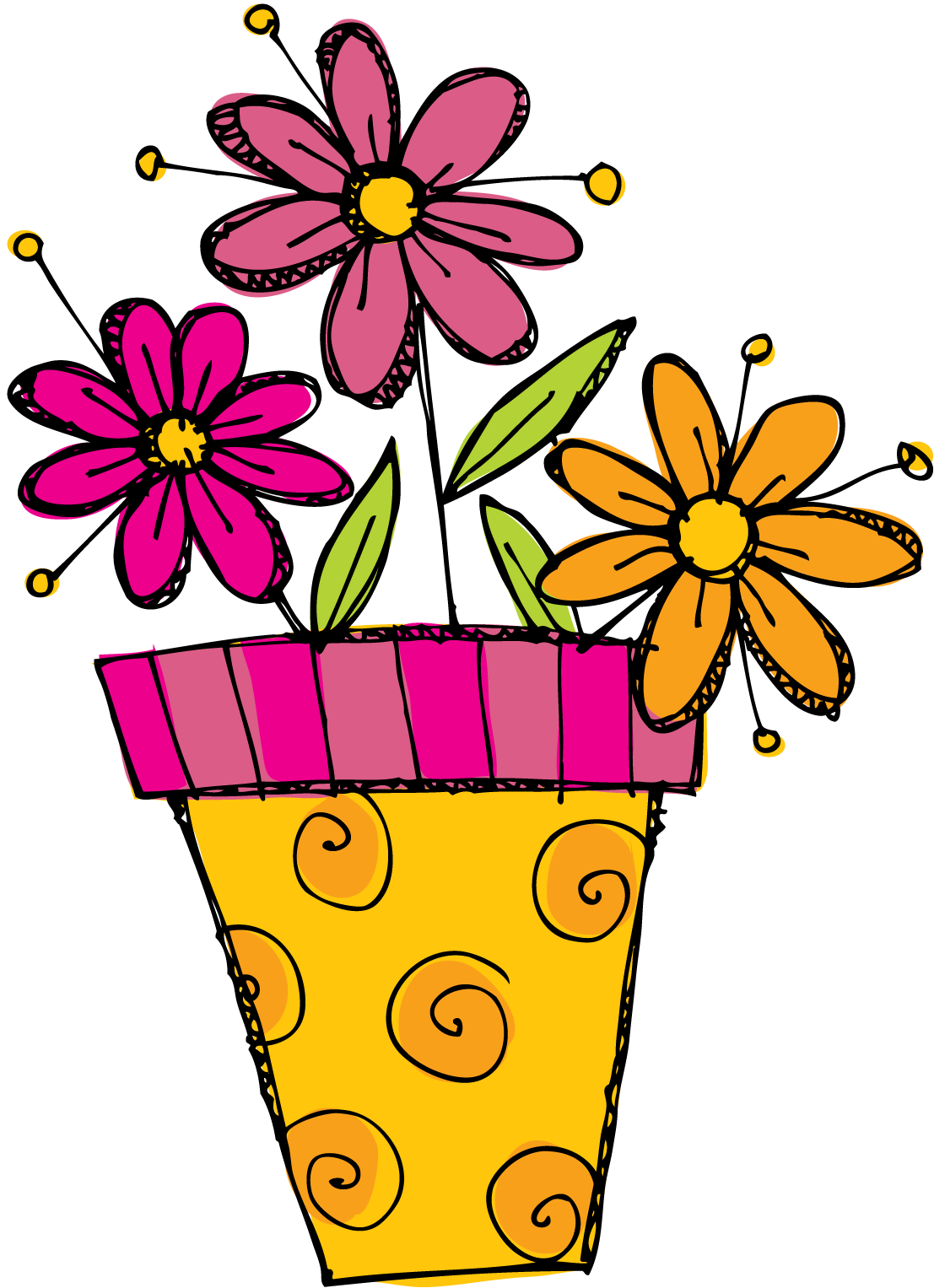 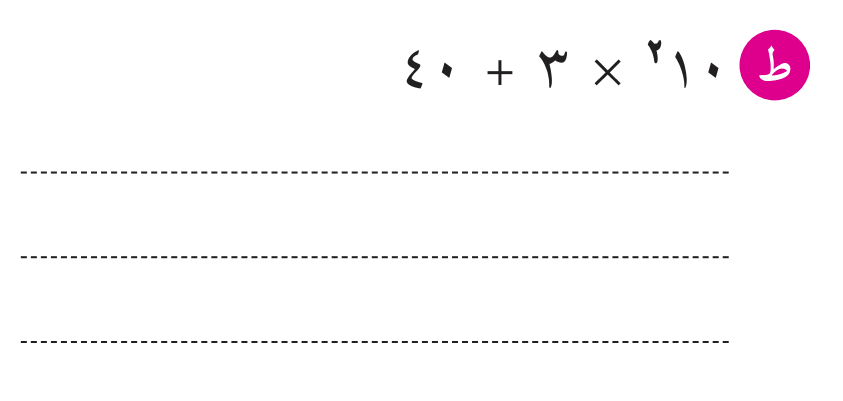 الأس
100
× 3 + 40
=
= 340
300
+ 40
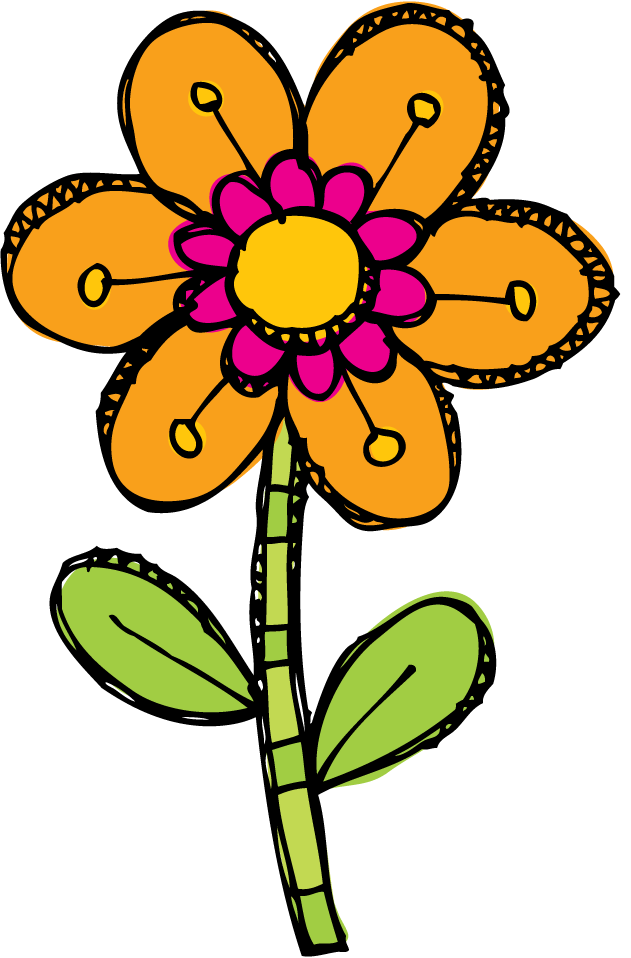 4
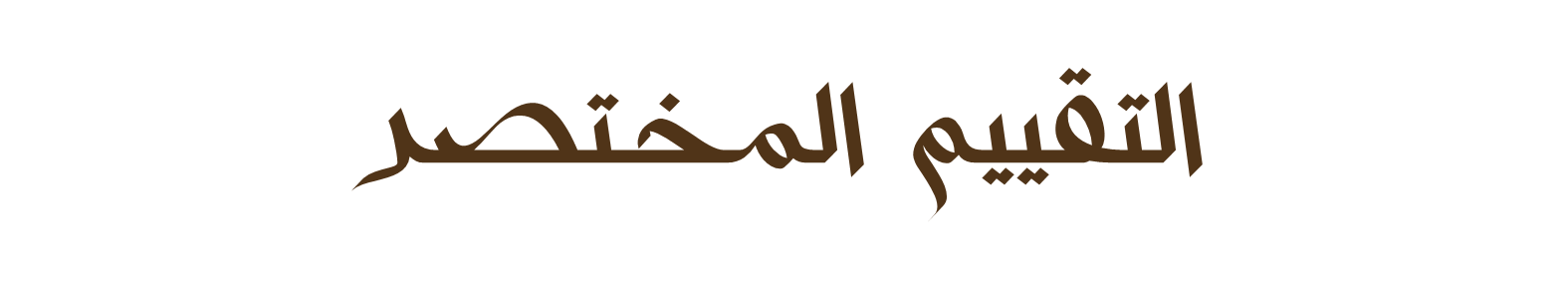 اختاري الإجابة الصحيحة:
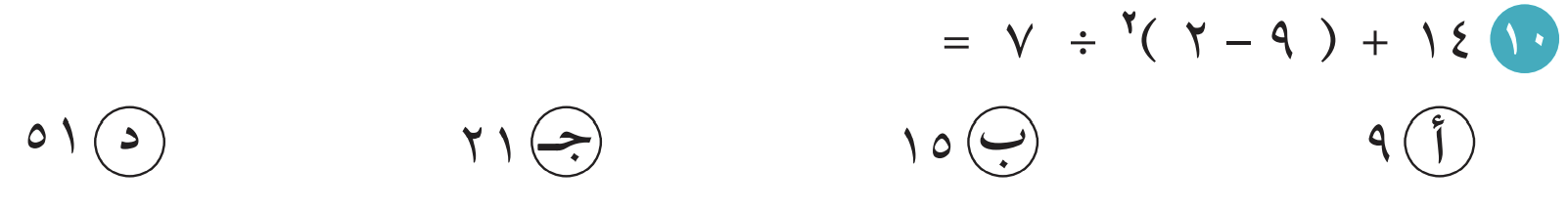 ما هو الترتيب الصحيح للعمليات الحسابية؟
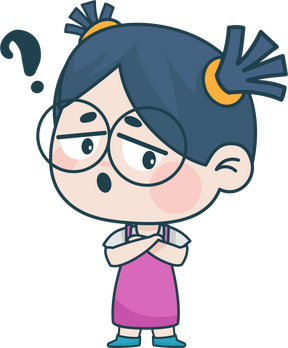